The CERN Neutrinos to Pyhäsalmi – CN2PY LBNO Beam
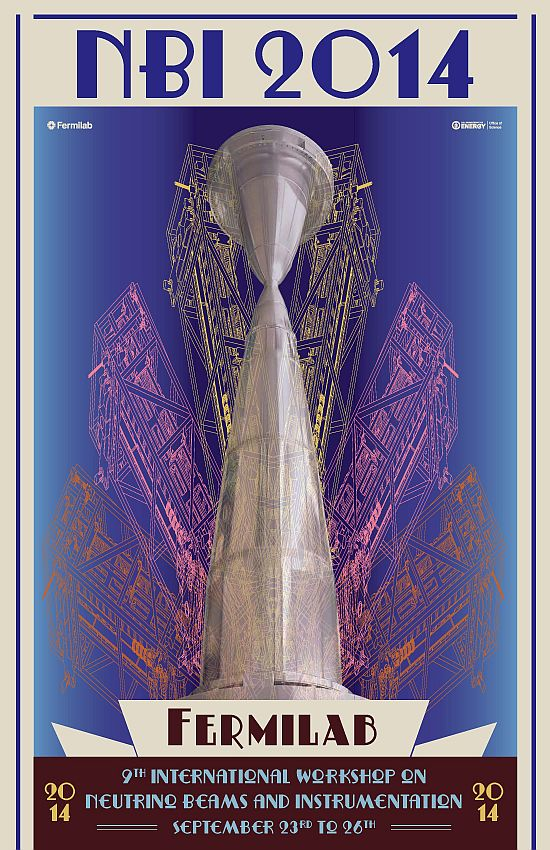 I. Efthymiopoulos, F. Sanchez-Galan – CERN
September 23, 2014
Many thanks to all colleagues who participated in the study

A.Alekou, Y.Papaphilippou, J.Alabau-Gonsalvo, R.Steerenber, A.Lachaize, R.Garodby, E.Shaposhnikova, I.Efthymiopoulos, F.Sanchez-Galan, F.Antoniou, M.Calviani, P.Velten, V.Venturini, H.Vincke, C.Strabel, B.Ferral, D.Smargianaki, N.Charitonidis, B.Biskup, C.Lazaridis, B.Goddrad, W.Bartmann, A.Parfenova, D.Berthoux, S.Gilardoni, P.Vojtyla, J.Osborne, M.Manfredi, L.Faisandel, F.Gerigk, J.M.Cravero, F.Velotti, A. Huschauer, D.Missiaen, M.Jones - CERN

E.Noah, A.Curioni, Y.Karadzhov, T. Stainer, A.Blondel – Univ. of Geneva 

C. Densham, M. Fitton - RAL - Oxford, UK
NBI 2014- Fermilab, 23-Sep-2014
I. Efthymiopoulos, F.Sanchez Galan - CERN
2
Outline
The LAGUNA-LBNO Design Study
 CERN v to Pyhäsalmi (Finland) 
 Beam design
 Underground structures
 Target cavern handling
 Decay pipe
 Hadron stop
NBI 2014- Fermilab, 23-Sep-2014
I. Efthymiopoulos, F.Sanchez Galan - CERN
3
The LAGUNA-LBNO Design Study
EU/FP7 funded design study [Sep’14 – Aug’14]
Scientific goals:
Extends previous LAGUNA site investigation study for deep underground Science Facilities for ν-physics, proton decay
Technical feasibility of a next generation ν-observatory with large-volume detectors
Prospects for next generation LBL flavour oscillations with ν-beams from accelerators
Cost optimization
Risks identification and mitigation
Gathering of EU ν-community interested on such projects
NBI 2014- Fermilab, 23-Sep-2014
I. Efthymiopoulos, F.Sanchez Galan - CERN
4
The LBNO Study - CN2PY LBL ν-beam
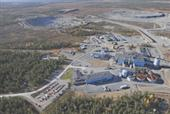 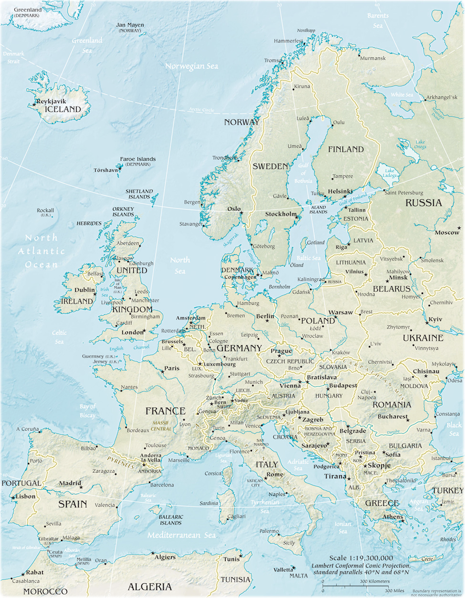 CERN Neutrinos 2 PYhäsalmi beam
Phase 1 : proton beam extracted beam from SPS
400 GeV, max 7.0 1013 protons every 6 sec, ~750 kW nominal beam power, 10 μs pulse

Phase 2 : use the proton beam from a new HP-PS
50(30,70) GeV, 1.33 Hz, 1.9 1014 ppp, 2 MW nominal beam power, 4 μs pulse
alternative option: upgradedSPS
CN2PY baseline also compatible with a NF option
Pyhäsalmi
2300 km
Starting beam parameters
400 GeV protons from SPS (initial)
Survey info:
CERN (TCC2 target station -NA) 46°15'26.27"N,  6° 3'8.19"E
Inmet Mine (Finland): 63°39'30.92"N,  26° 2'47.65"E
distance: 2296 km
dip angle : 10.4 deg, 181 mrad
Neutrino beam at Pyhäsalmi (θmax ≈ 30 MeV/Eν) : 14÷34 Km for Eν 2÷5 GeV
CERN
NBI 2014- Fermilab, 23-Sep-2014
I. Efthymiopoulos, F.Sanchez Galan - CERN
5
The Pyhäsalmi detectors
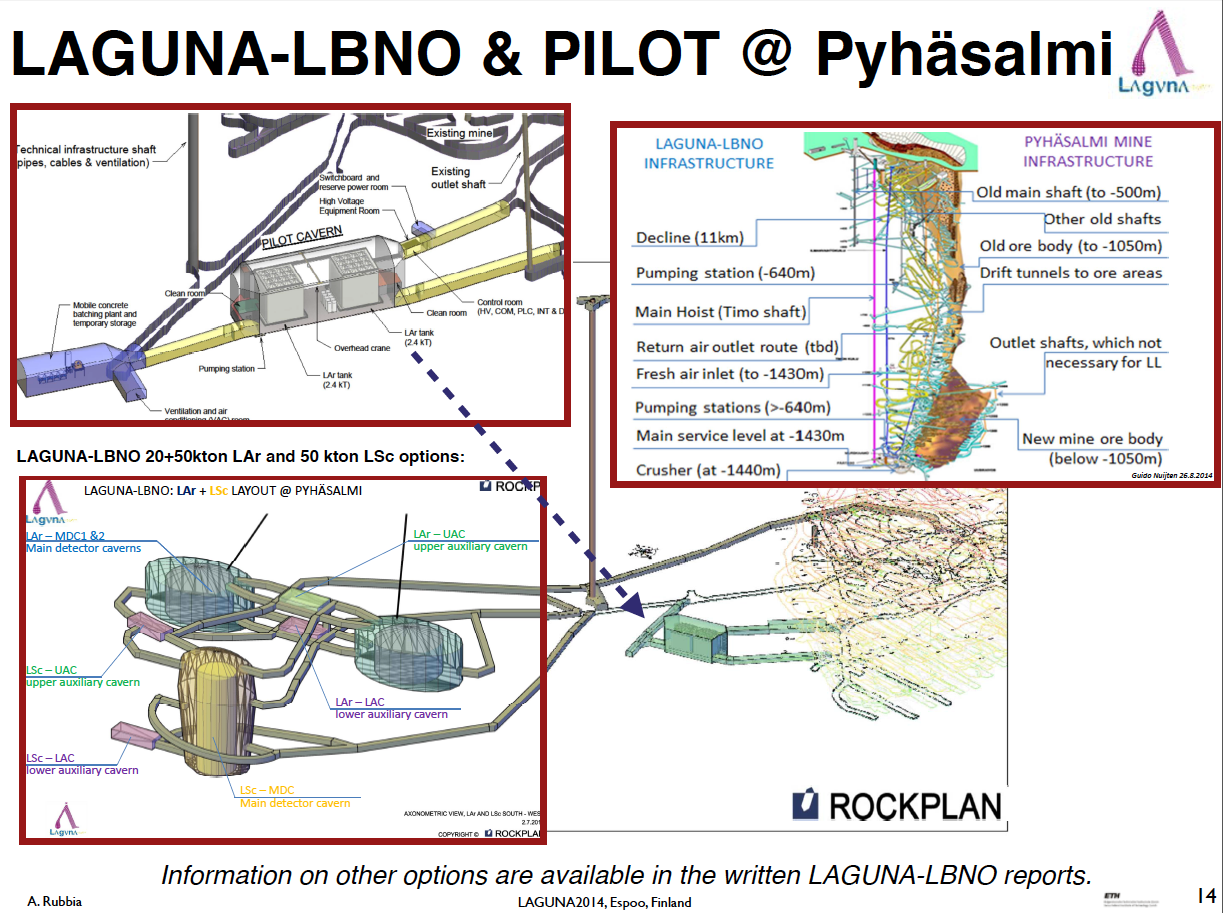 NBI 2014- Fermilab, 23-Sep-2014
I. Efthymiopoulos, F.Sanchez Galan - CERN
6
CERN ν-beam to Pyhäsalmi - CN2PY
Requirements - design challenges for the beam
Primary beam
match of the beam parameters to the target for both beams (400 & 50 GeV)

Secondary beam elements [400 ⬌ 50 GeV beam]
focusing system design for both 1st and 2nd maximum [~4, 1.5 GeV Eν]
sufficient shielding to contain the produced radiation
including muons, water and soil activation (H3 and NA22 production)
beam elements : target and horn(s)
similar size to fit in the same infrastructure
same relative positions? or allow variations already from the design phase
remote handling possibilities ⬌ flexibility in the design 

Decay volume, dump, muon monitoring and near detector
same length or intermediate dump?  
dump length vs muon monitoring and near detector location
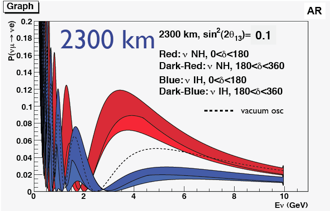 Determine CP-violation and mass degeneracy by spectrum measurement and resolve degeneracies and so called “π-transit” effect 
arXiv:0908.3741.v1 for “Magic distance”
arXiv:1312.6520 on LBNO physics reach in CP-violation and MH determination
LBNO/CN2PY Talks @ NBI2014:
ν-beam design highlights (this talk)
RP & Environmental Aspects (H. Vincke)
ν-beam Engineering Aspects (F. Sanchez-Galan)
Target Considerations 50 GeV beam (C. Densham)
A. Rubbia, LAGUNA
NBI 2014- Fermilab, 23-Sep-2014
I. Efthymiopoulos, F.Sanchez Galan - CERN
7
Option B: use LLS2/TT20
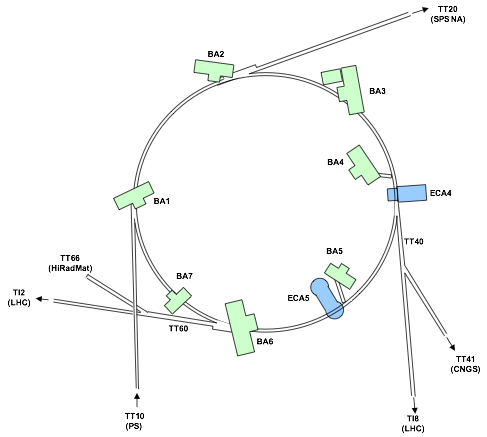 CN2PY Beam Transfer Options
Constraints:
Use same target area for the two phases : 400 & 50 GeV
Target and near detector cavern in CERN-land
 Beam from SPS
Option A: extraction from LSS6
similar as for CNGS in LSS4
Option B: extraction from LSS2
non-local extraction concept developed and tested with real beams!
Use of superconducting magnets for the transfer lines
Beam from HP-PS
Use the LP-SPL as injector 
H- injection : multi-turn, charge exchange with foil or laser stripping
Option A: use LSS6/TI2
CNGS
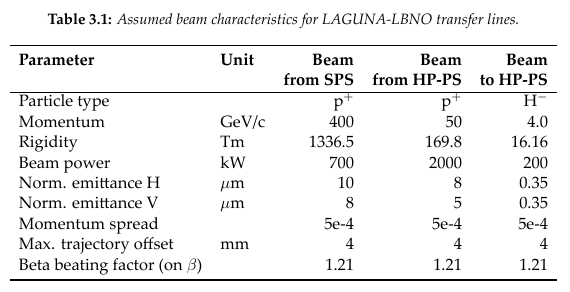 NBI 2014- Fermilab, 23-Sep-2014
I. Efthymiopoulos, F.Sanchez Galan - CERN
8
CN2PY Option A - LSS6 Extraction
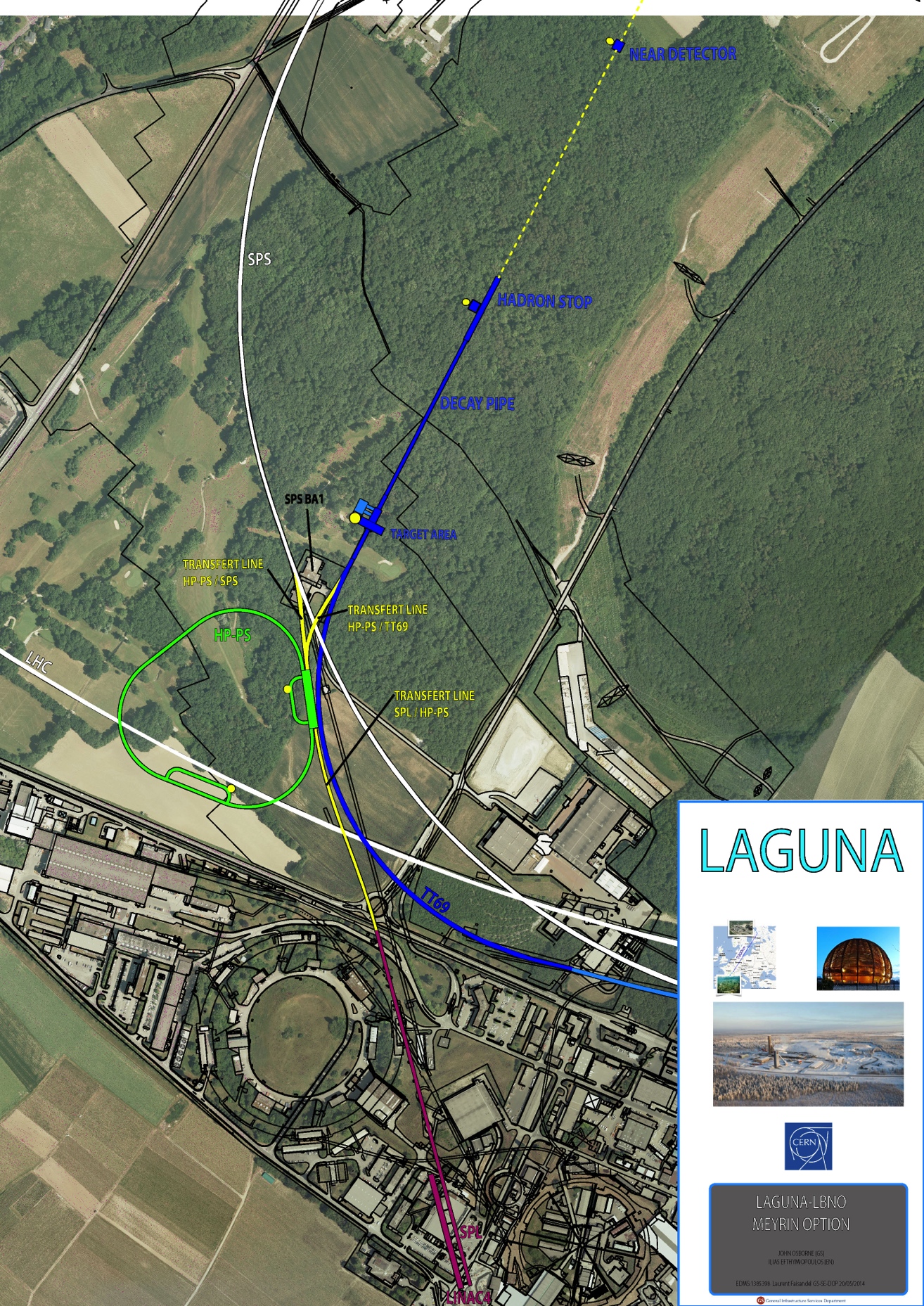 New TT69 beam line
continued from existing TT66 beamline (HiRadMat)
will eventually require a switch between TT66 and TT69, with a lateral displacement of TT66 for HiRadMat
FODO arc with 35 m half-cell length, 6 dipoles per half-cell
Superconducting dipoles assumed for the TT69 arc
4.0 m long magnetic
could probably be increased (but sagitta increases with L2)
4.6 T field
13.85 mrad bend angle per dipole
6.9 mm sagitta 
H/V aperture of ~40 mm (good field region)
Field quality requirement ΔB/B0 ~ 2e-4
Similar beam transport lines exists elsewhere; developing a know-how at CERN with superconducting (or super-ferric) magnets may be interesting beyond LBNO
HP-PS
SPL
NBI 2014- Fermilab, 23-Sep-2014
I. Efthymiopoulos, F.Sanchez Galan - CERN
9
CN2PY Option B – LSS2 Extraction
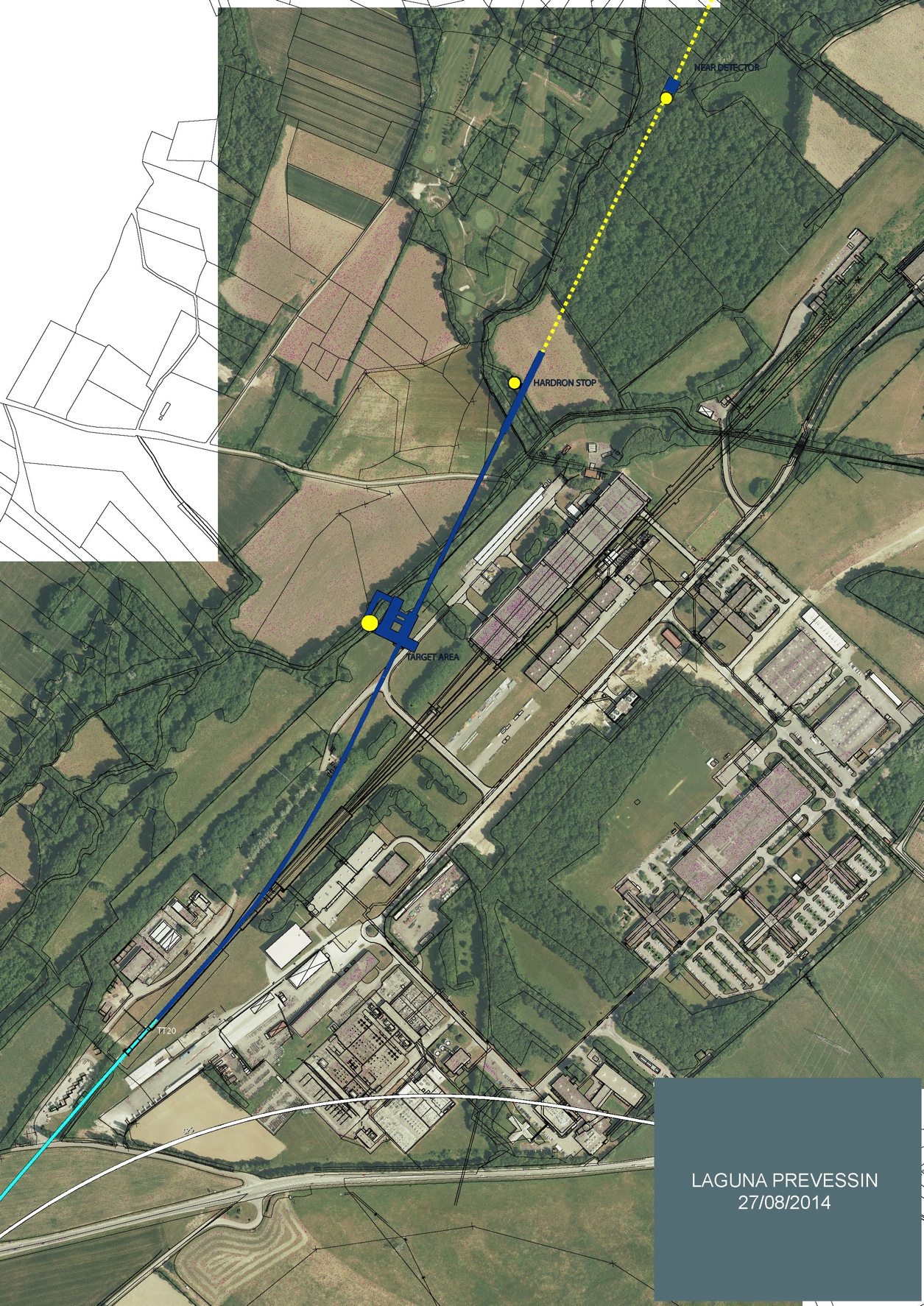 Neutrino beam line out of TT20 beam to North Area FT targets
Use kickers in LLS6 & LSS2 to extract the beam (non-local extraction) 




Synergy with other projects - CENF
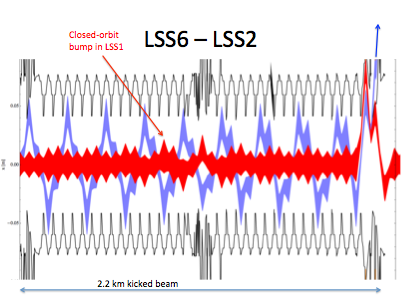 NBI 2014- Fermilab, 23-Sep-2014
I. Efthymiopoulos, F.Sanchez Galan - CERN
10
CN2PY – HI Beams in SPS
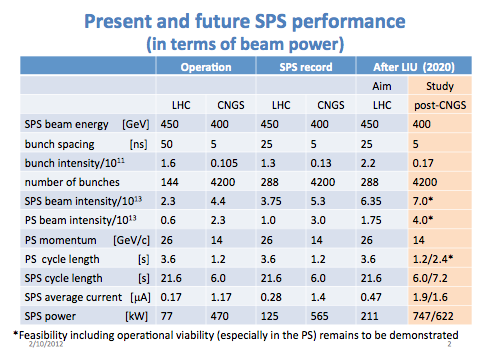 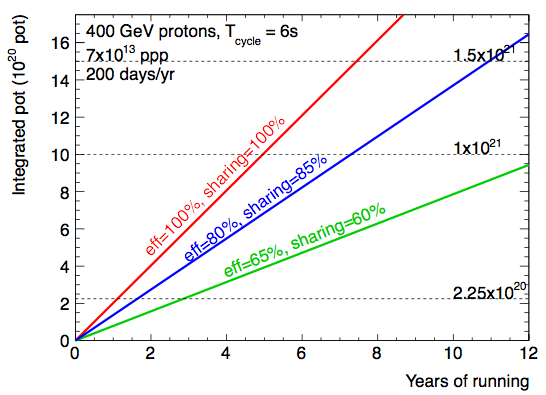 R. Garoby, S. Gilardoni, E. Shaposhnikova,- LiU-LLBNO/CERN
NBI 2014- Fermilab, 23-Sep-2014
I. Efthymiopoulos, F.Sanchez Galan - CERN
11
CN2PY Phase 2: HP-PS Design
Possible CERN accelerator landscape including the new HP-PS
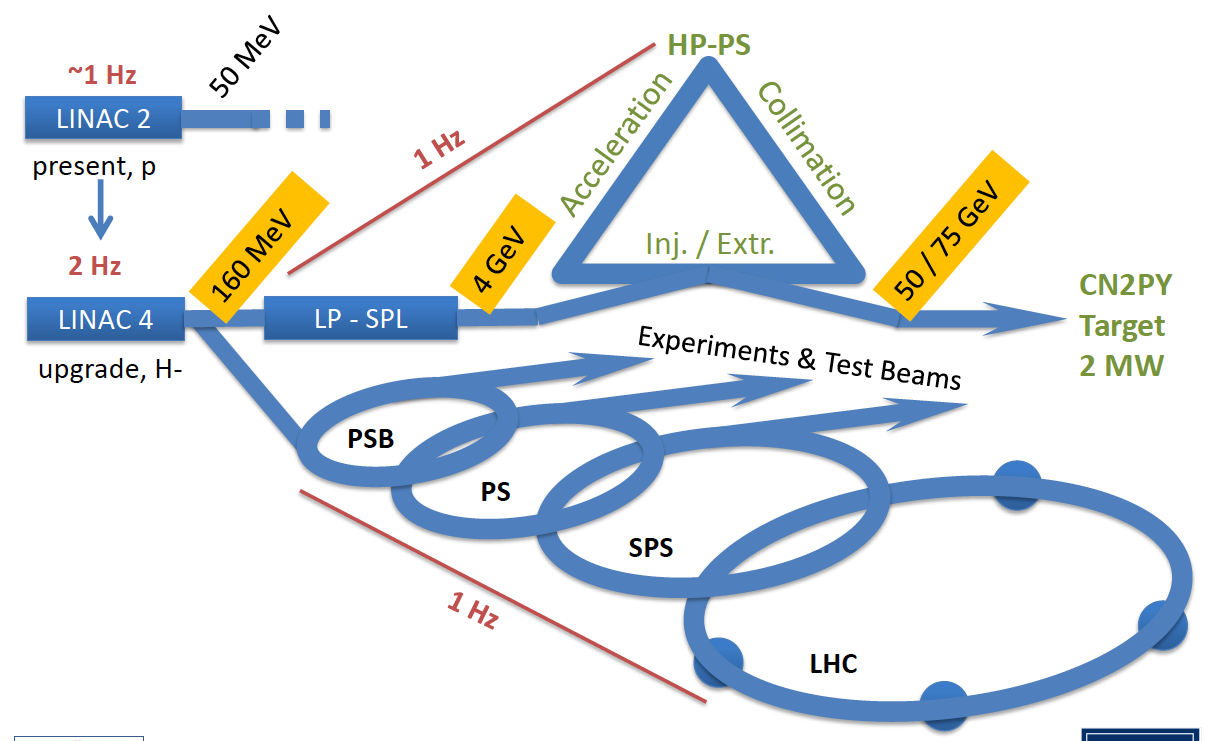 NBI 2014- Fermilab, 23-Sep-2014
I. Efthymiopoulos, F.Sanchez Galan - CERN
12
HP-PS Parameters
Two options for consideration
(*) For the 2.5E14 ppp required for  HP-PS, a possible solution is to increase the pulse length
HP-PS: Options
50 GeV : more convenient HW parameters but more demanding beam dynamics
 dipole magnets ~available (FCM R&D)
 75 GeV : more demanding magnet parameters but reduced beam intensity
NBI 2014- Fermilab, 23-Sep-2014
I. Efthymiopoulos, F.Sanchez Galan - CERN
13
CN2PY v-beam design
Conventional neutrino beam ( 50% of a Super-Beam !)
Constraints/challenges:
have the same layout for 400 & 50 GeV beams
control or radiation environment (2 MW beam power !) 
ν-flux optimisation for both oscillation prob. maxima
steep slope of 18% 

Additional considerations
The length of the hadron stop and near detector location determined by the  μ flux limit requirement for the 400 GeV case (< 9 μ/m2/spill)
Additional μ flux monitoring stations must be foreseen for the 50 GeV operation
CN2PY ND Concept
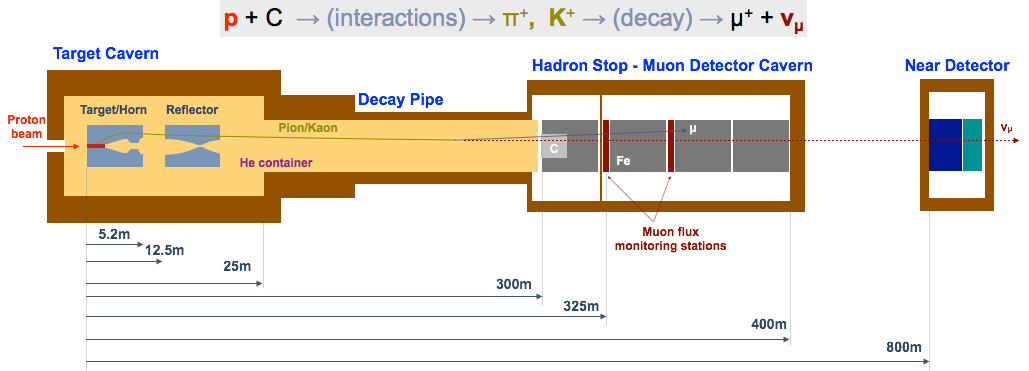 Courtesy : E. Noah
NBI 2014- Fermilab, 23-Sep-2014
I. Efthymiopoulos, F.Sanchez Galan - CERN
14
CN2PY ν-beam optimisation
Beam target and focusing system optimization using Genetic Algorithm
Multi-variable analysis of horn/reflector parameters
Optimization: 
use GLOBES to maximize the δCP sensitivity at the FD
HE-optimization: maximum yield of ν-s in the rane [1-10]GeV
LE-optimization: maximum yield of ν-s in the range [1-2] GeV
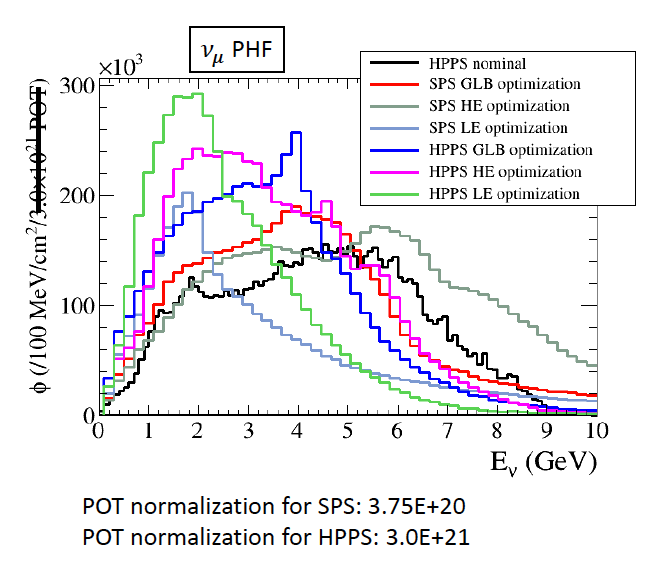 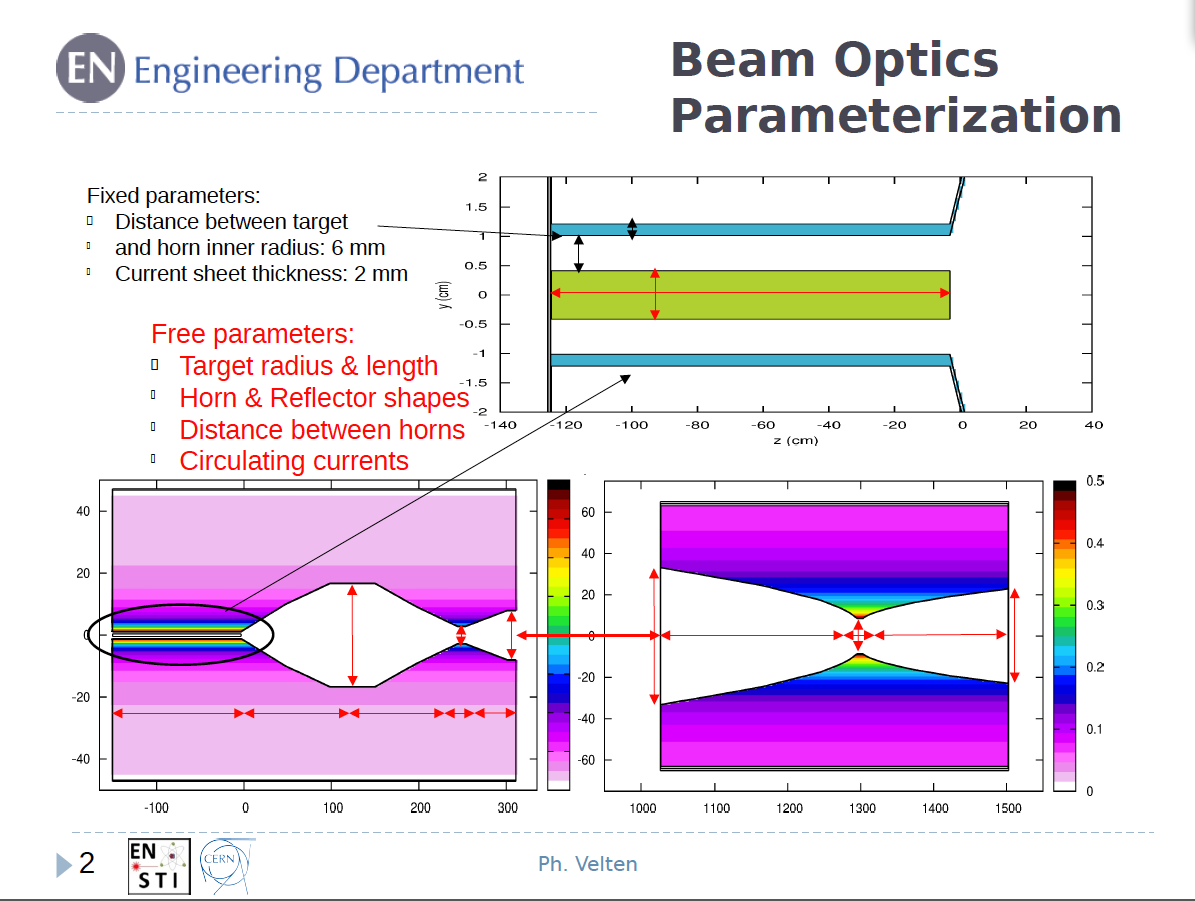 New optimization for CDR, using additional engineering constraints:
Rmin horn ~27mm 
Same relative position horn/reflector for 400/50 GeV beams
Target length <1.3 m
NBI 2014- Fermilab, 23-Sep-2014
I. Efthymiopoulos, F.Sanchez Galan - CERN
15
CN2PY ν-beam layout
Key challenges: 18% slope & high-radiation due to the 2 MW beam
Follow similar solutions as for CNGS + gained experience
Optimize underground structures to limit cost – large depth
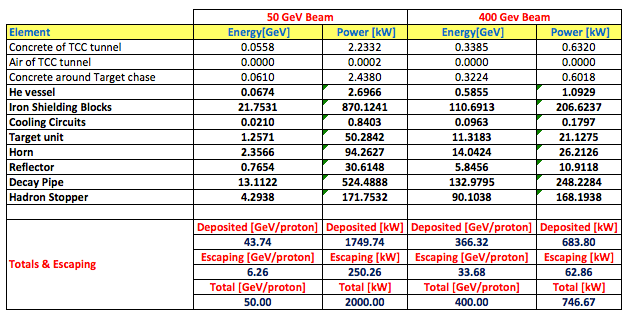 FLUKA study
NBI 2014- Fermilab, 23-Sep-2014
I. Efthymiopoulos, F.Sanchez Galan - CERN
16
CN2PY – Option A layout
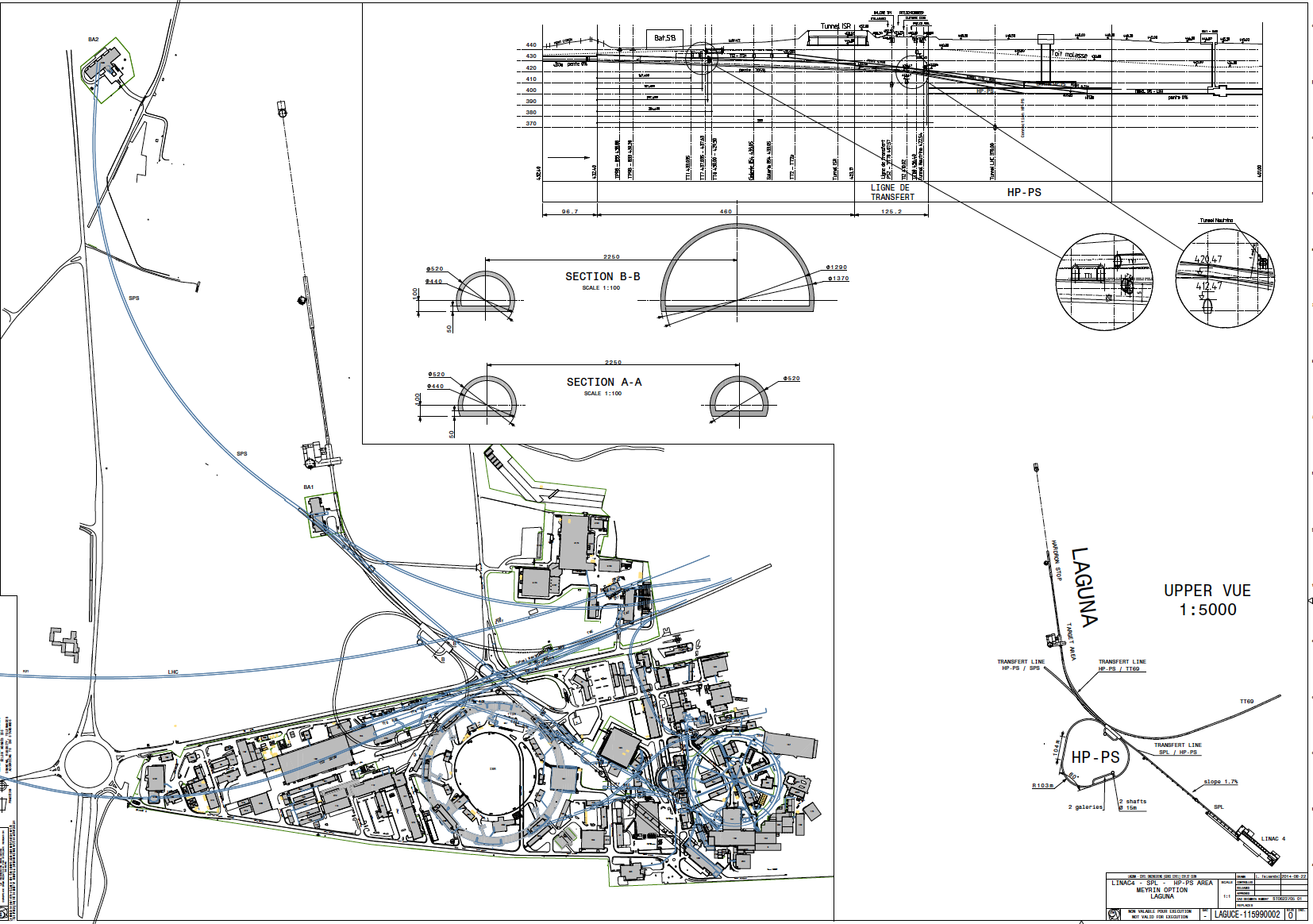 NBI 2014- Fermilab, 23-Sep-2014
I. Efthymiopoulos, F.Sanchez Galan - CERN
17
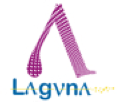 CN2PY – ν-beam underground structures
Main access shaft
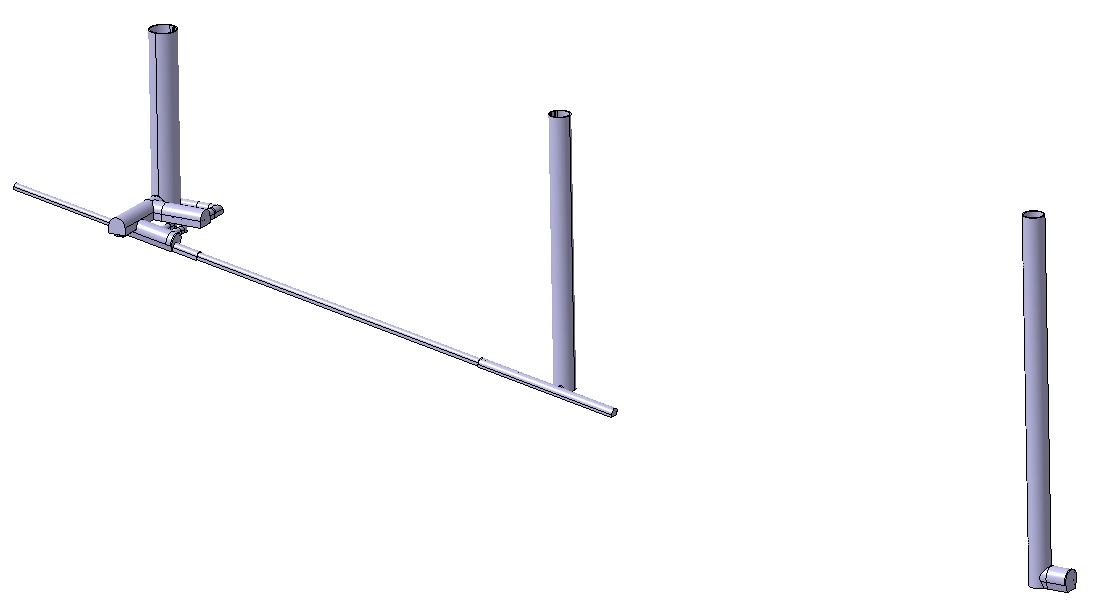 Hadron stop 
Access shaft
Proton 
beam tunnel
140 m
ND access shaft
216 m
Target Cavern & 
Service areas
292 m
Decay pipe
18%
Hadron stop
Near detector cavern
NBI 2014- Fermilab, 23-Sep-2014
I. Efthymiopoulos, F.Sanchez Galan - CERN
18
CN2PY – ν-beam underground structures
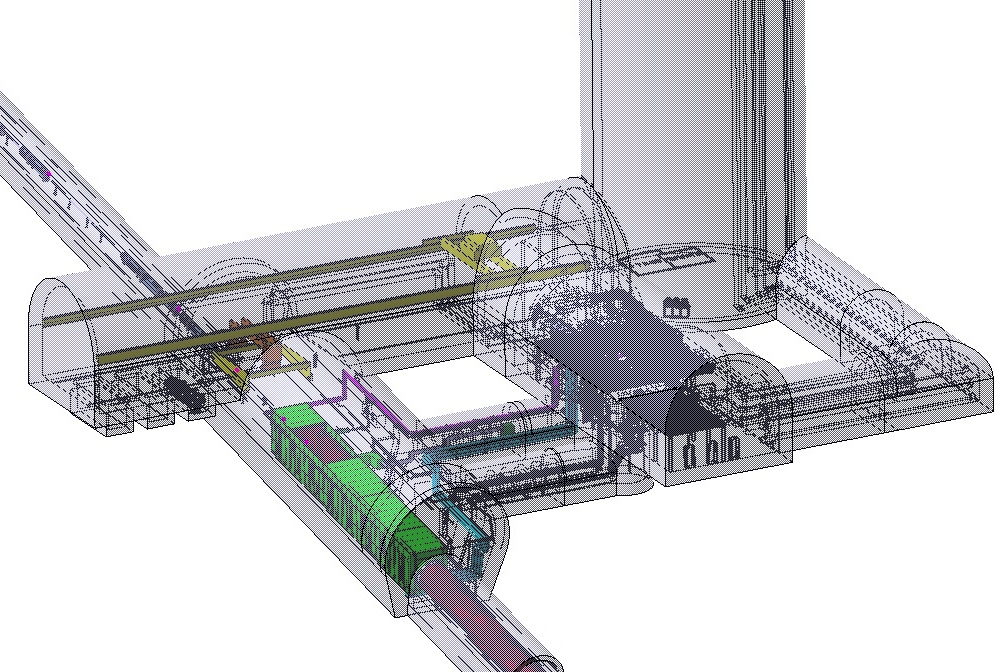 Access shaft
Morgue
Service cavern
Target Cavern
NBI 2014- Fermilab, 23-Sep-2014
I. Efthymiopoulos, F.Sanchez Galan - CERN
19
CN2PY – Design Overview
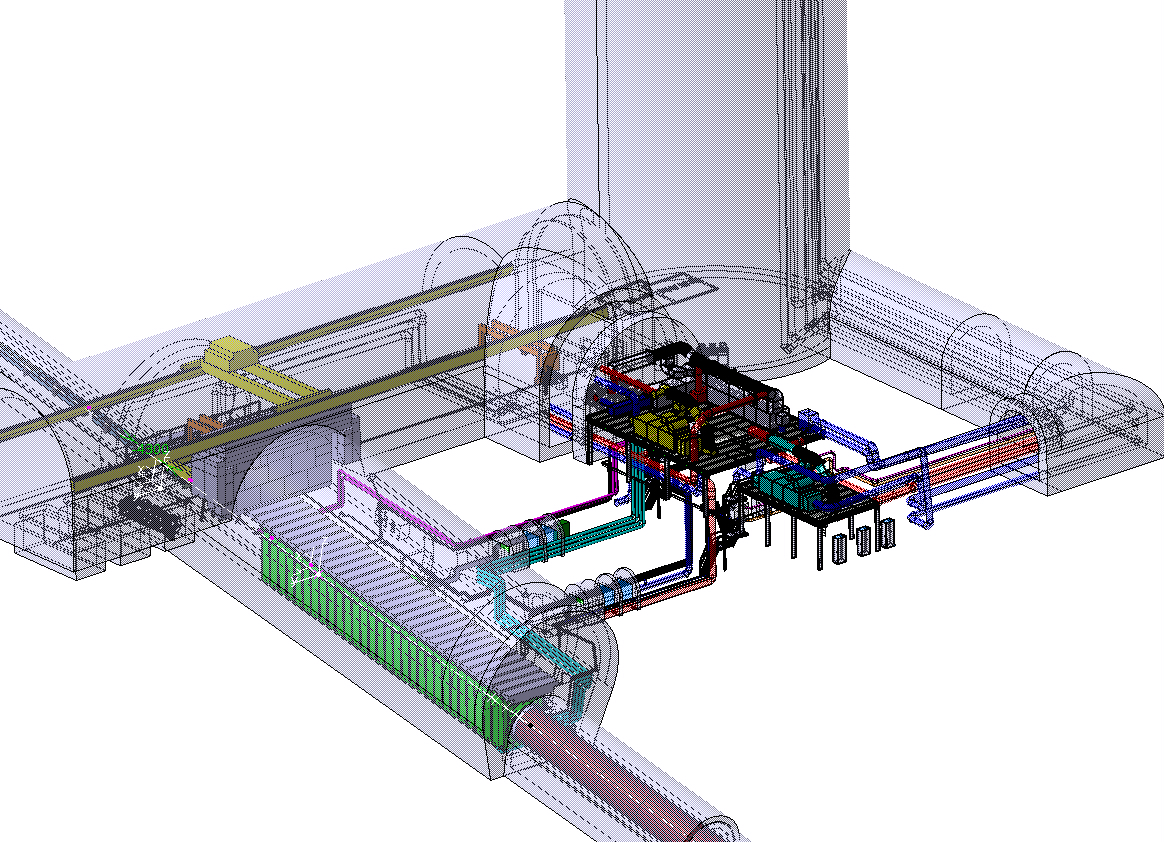 He container to optimize for the radiation environment
Includes the decay pipe (3m diam, 275m long)
water cooled side shielding
Fe blocks + Al cooling modules
fixed installation, no movements, inside He vessel
forced He cooling for beam elements
Target, horn striplines
remote handling for installation/exchange operations
use plug-in systems for components 
service module that can be exchanged
Hot cell for target/horn exchange
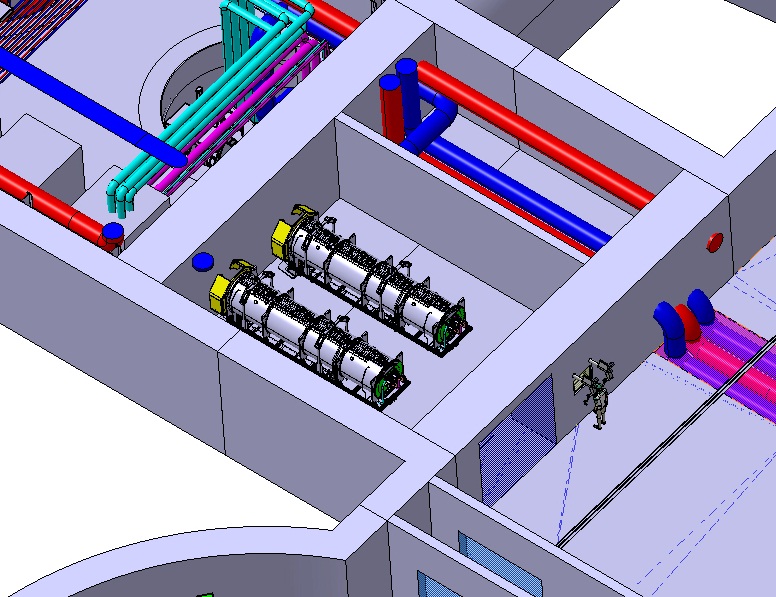 NBI 2014- Fermilab, 23-Sep-2014
I. Efthymiopoulos, F.Sanchez Galan - CERN
20
CN2PY- Experimental area
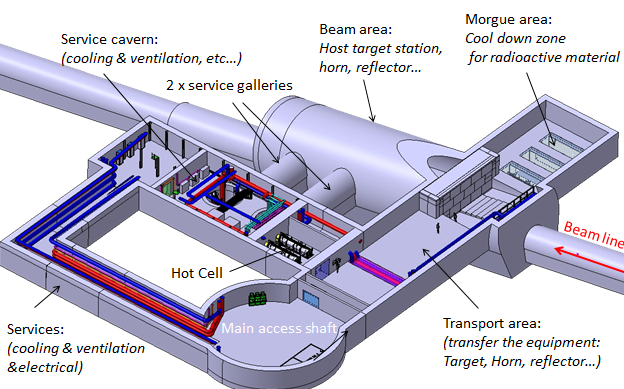 NBI 2014- Fermilab, 23-Sep-2014
I. Efthymiopoulos, F.Sanchez Galan - CERN
21
CN2PY – Handling at target and experimental areas
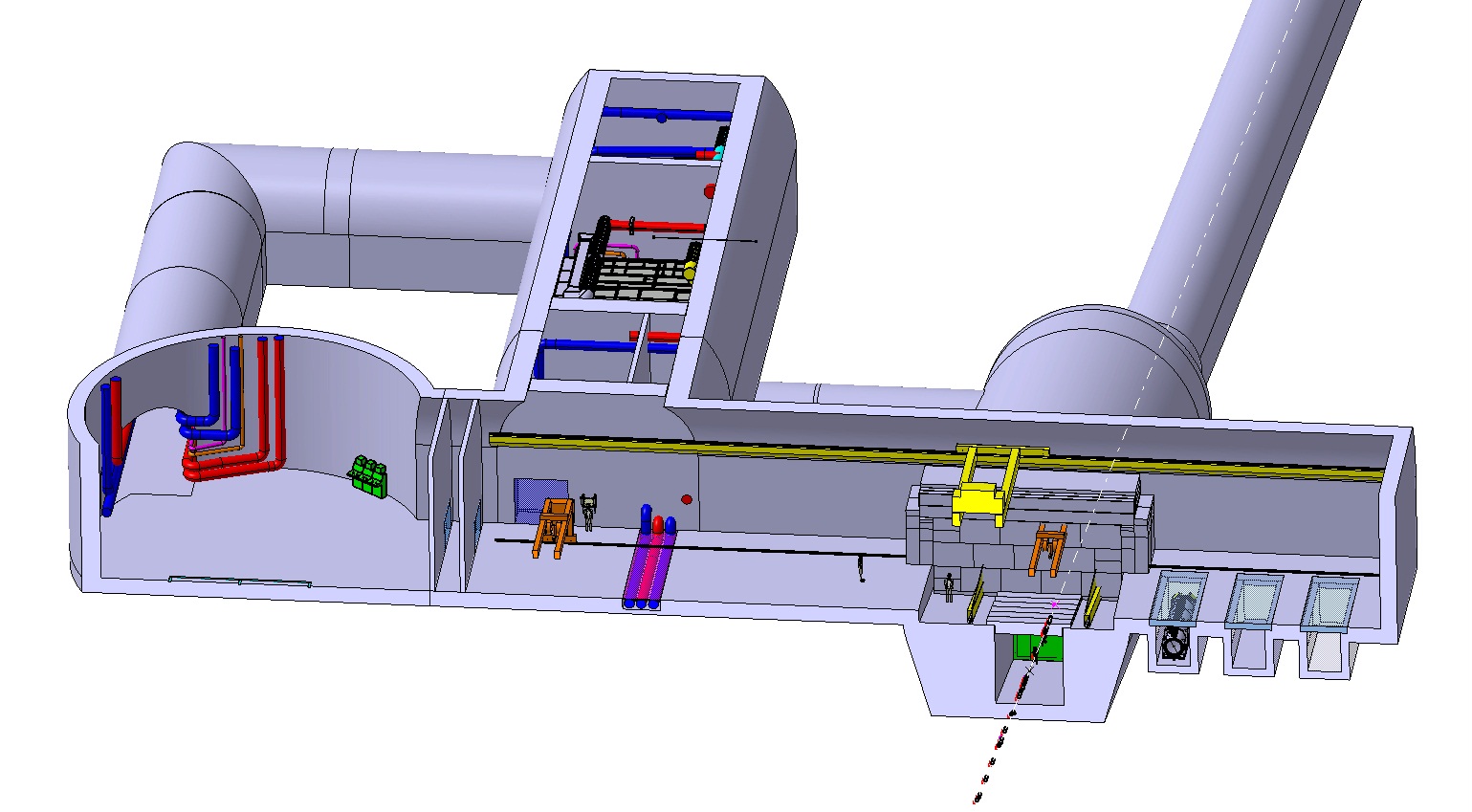 Control room for the cranes
& transport vehicle
Morgues
NBI 2014- Fermilab, 23-Sep-2014
I. Efthymiopoulos, F.Sanchez Galan - CERN
22
CN2PY – Target Cavern
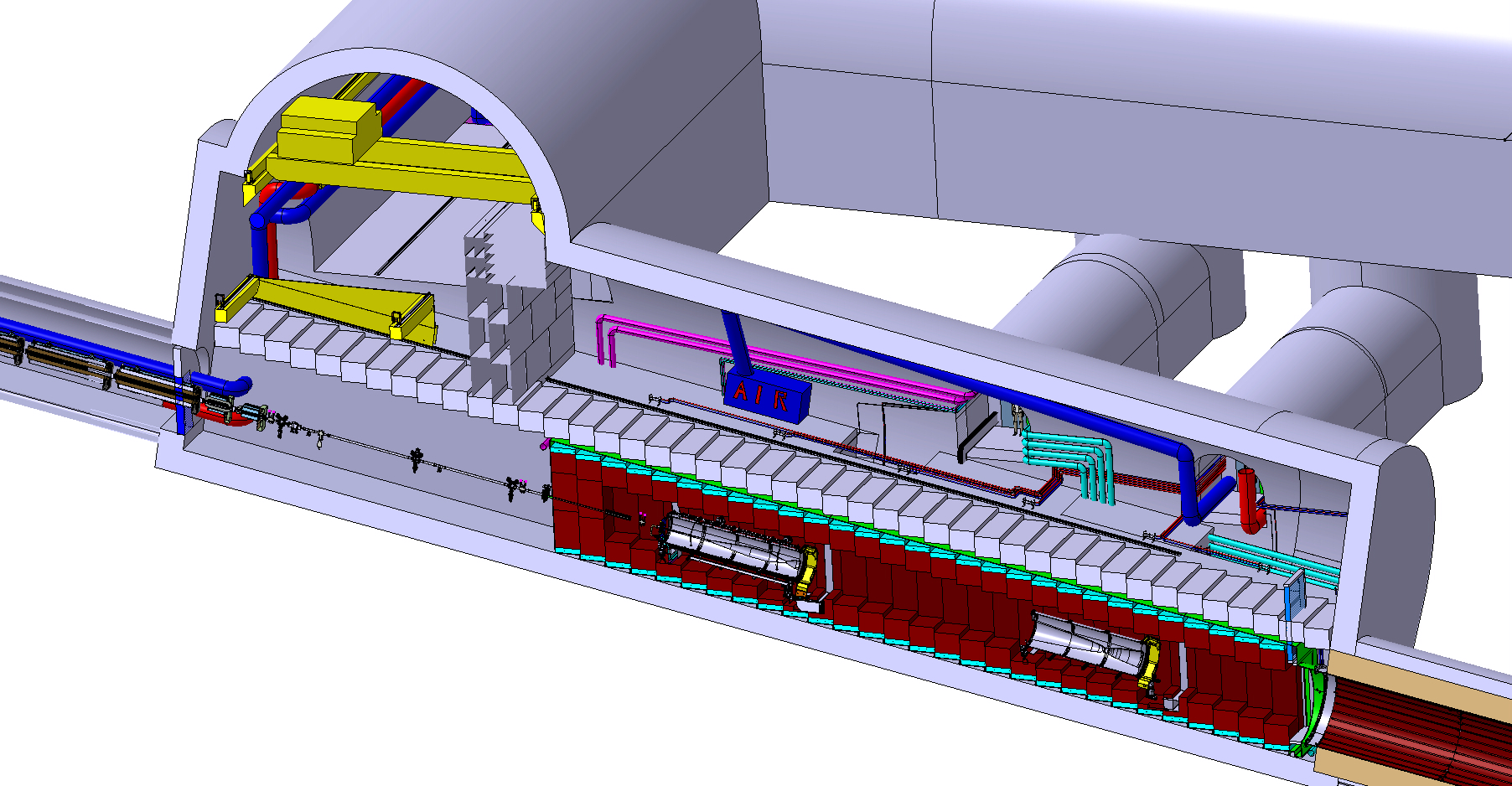 Beam line
target station & horn assembly
reflector
Decay pipe
23
NBI 2014- Fermilab, 23-Sep-2014
I. Efthymiopoulos, F.Sanchez Galan - CERN
23
CN2PY – Target Cavern Handling
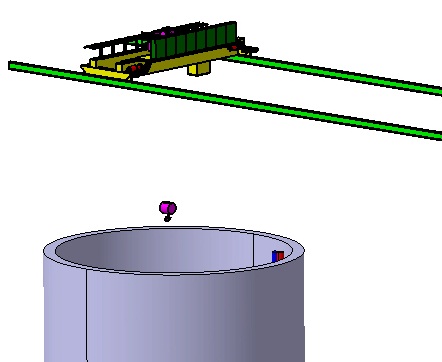 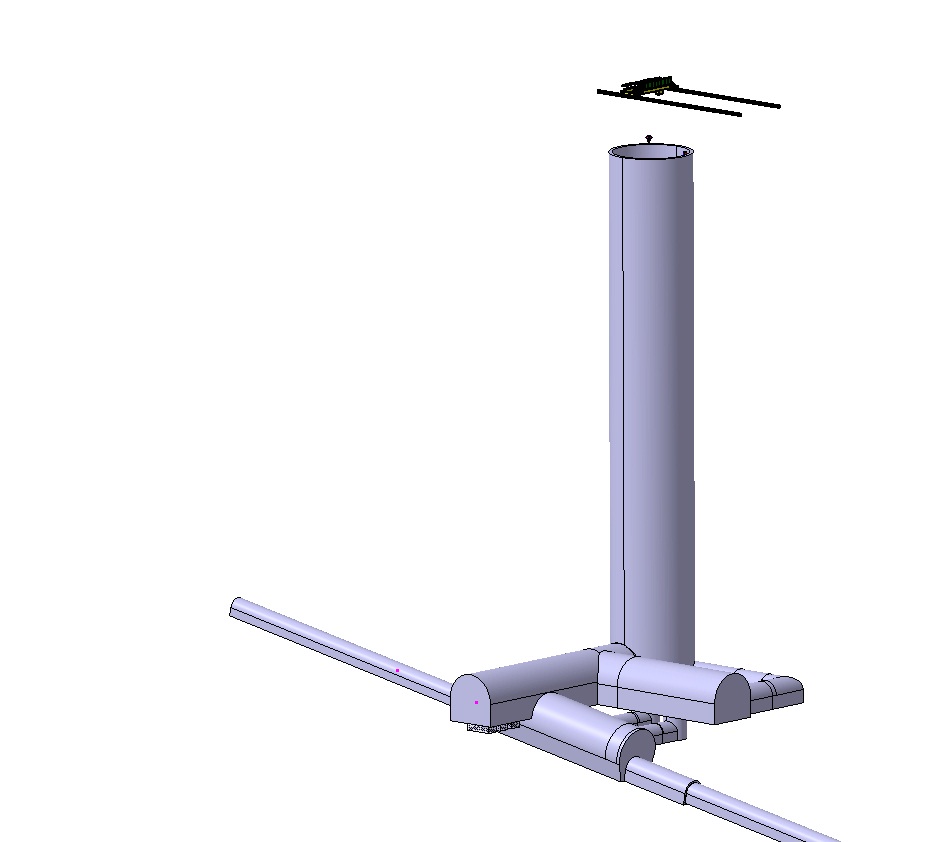 Access shaftt overhead crane 
Characteristics
Height: 140m
Lifting capacity: 40T
NBI 2014- Fermilab, 23-Sep-2014
I. Efthymiopoulos, F.Sanchez Galan - CERN
24
CN2PY – Target Cavern Handling
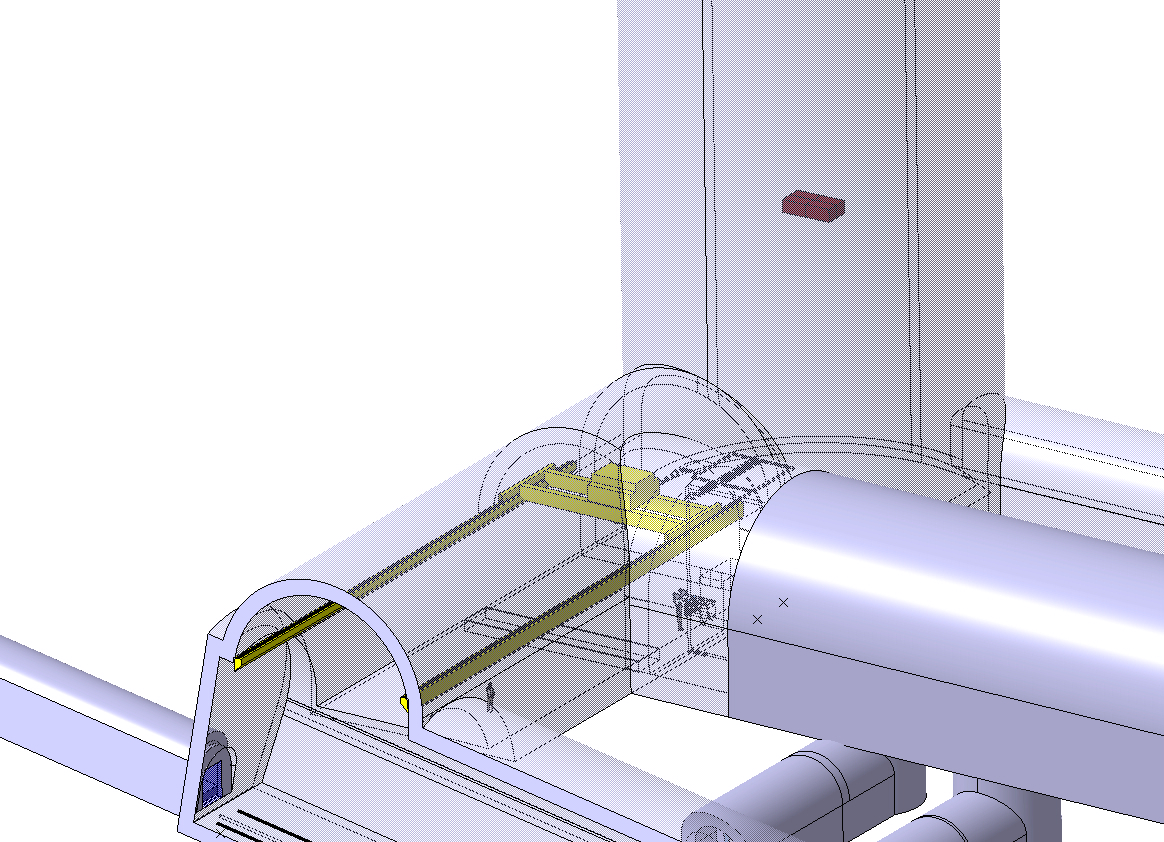 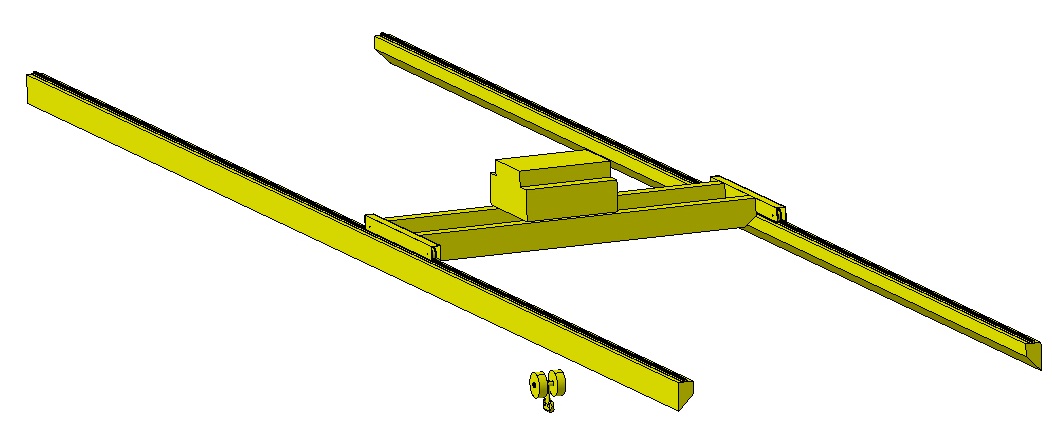 Overhead crane for transport tunnel
Remotely operated with cameras electrically operated hook
Lifting capacity ; 40 T
NBI 2014- Fermilab, 23-Sep-2014
I. Efthymiopoulos, F.Sanchez Galan - CERN
25
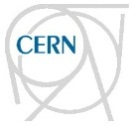 CN2PY-Target cavern handling
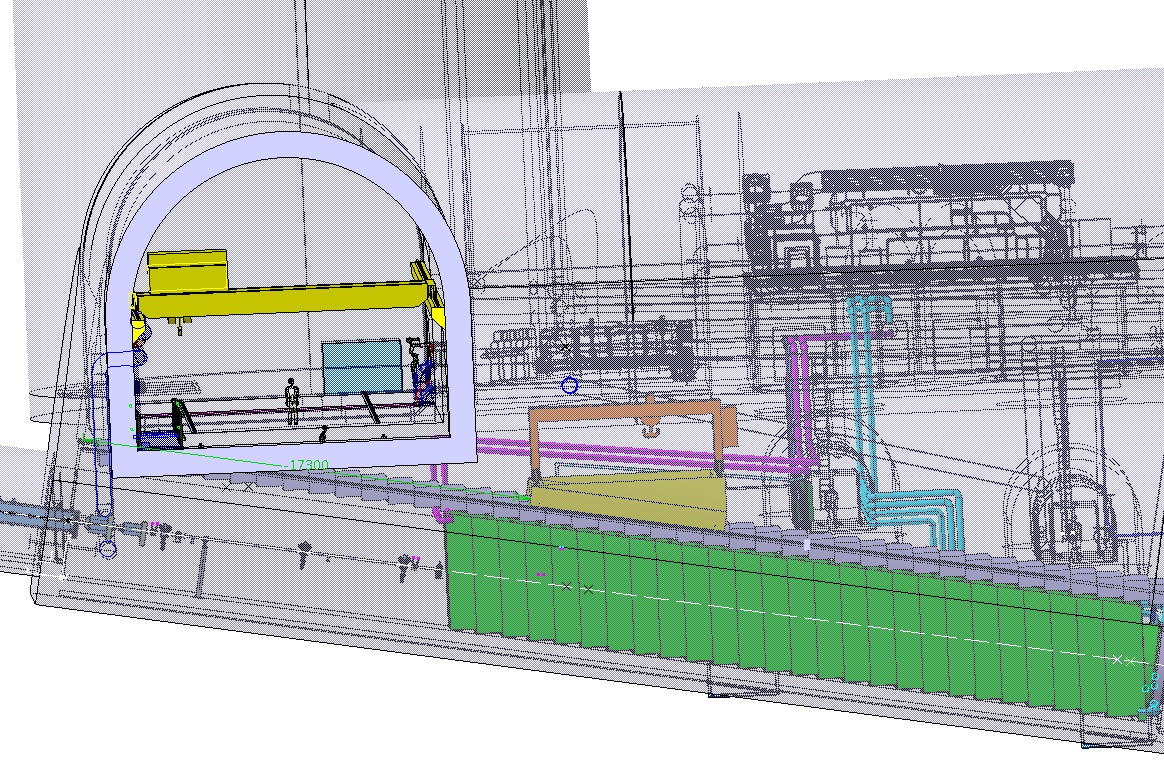 40 ton Remotely operated gantry crane 
cameras
electrically operated hook 
cable driven trolley.
26
NBI 2014- Fermilab, 23-Sep-2014
I. Efthymiopoulos, F.Sanchez Galan - CERN
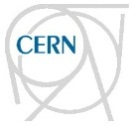 CN2PY – Target Cavern Handling
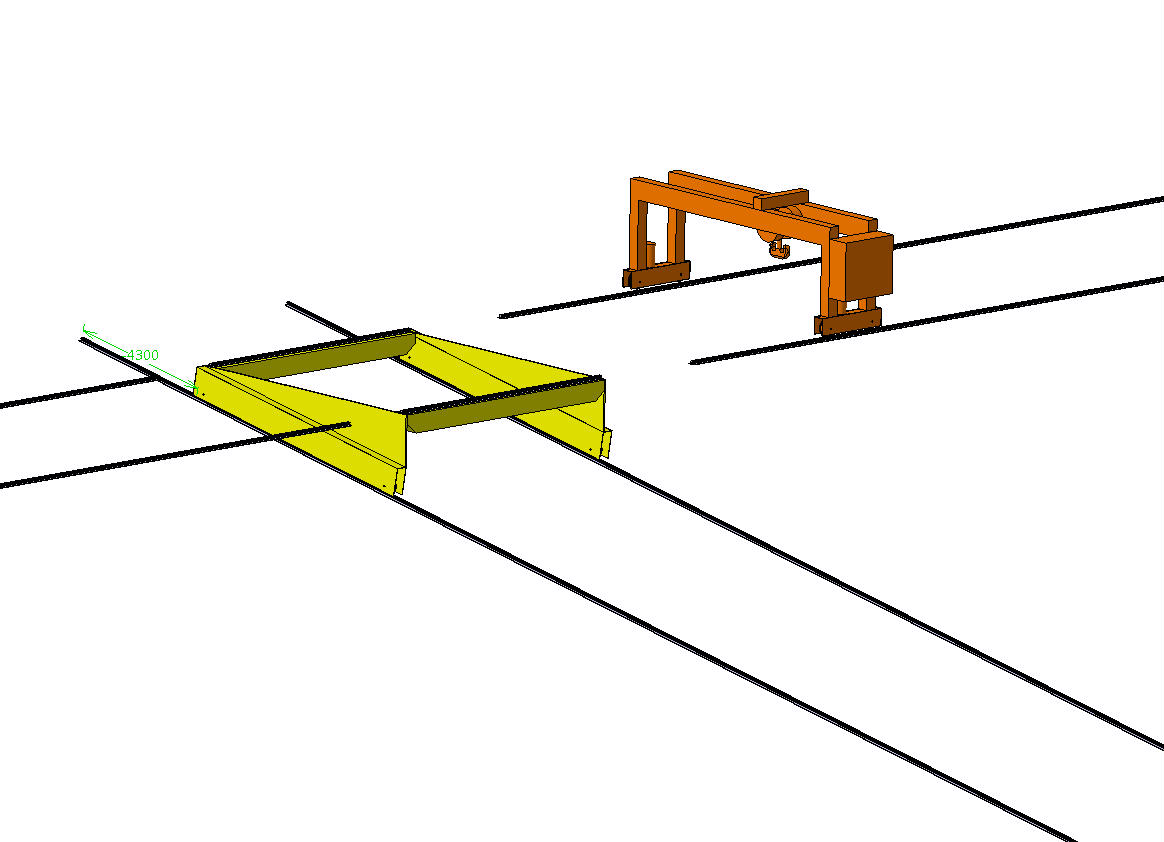 Gantry crane
To  main access shaft
Pulling cables
Dual motors
To Morgue
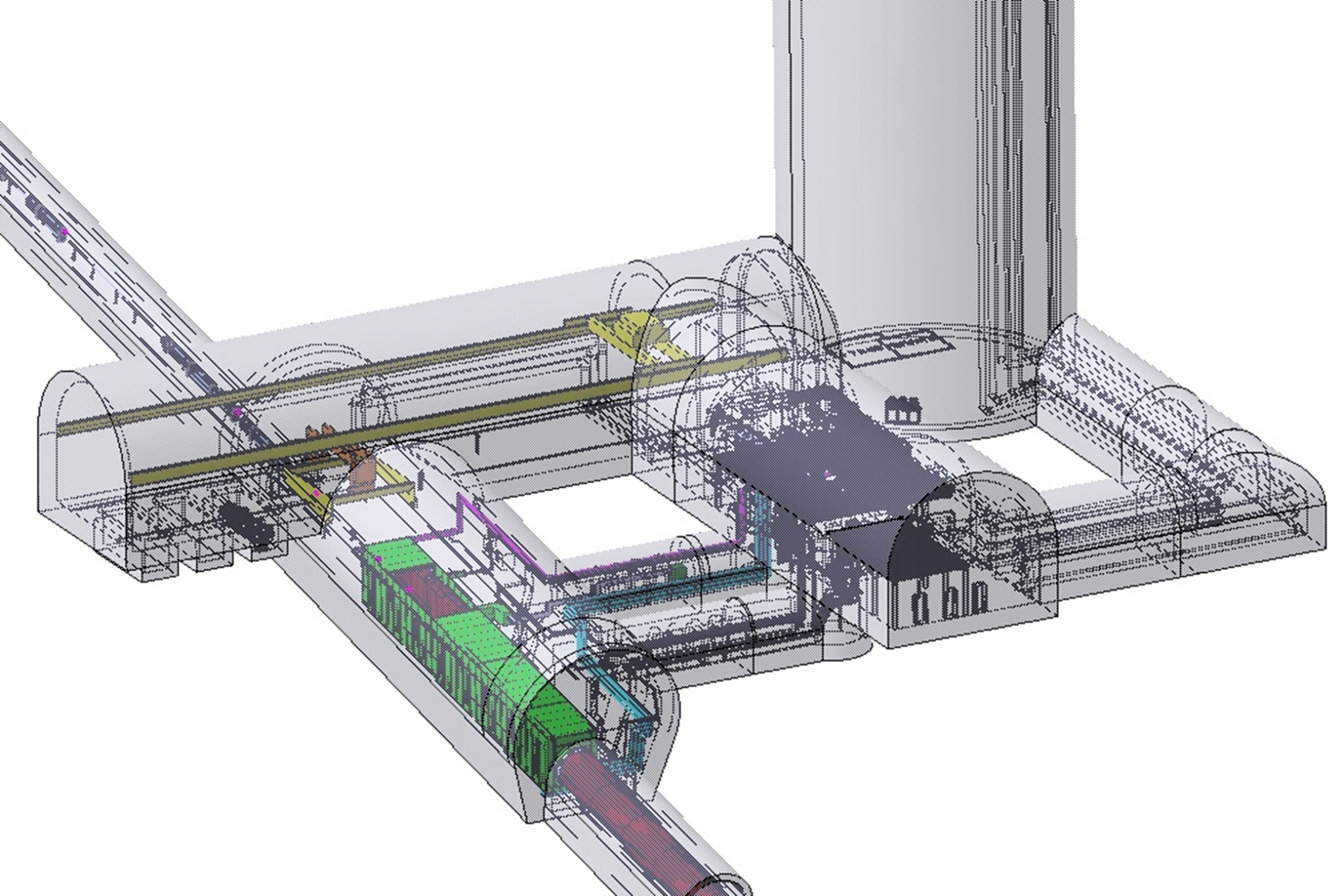 rails
Trolling
Trolley
NBI 2014- Fermilab, 23-Sep-2014
I. Efthymiopoulos, F.Sanchez Galan - CERN
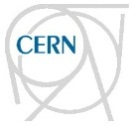 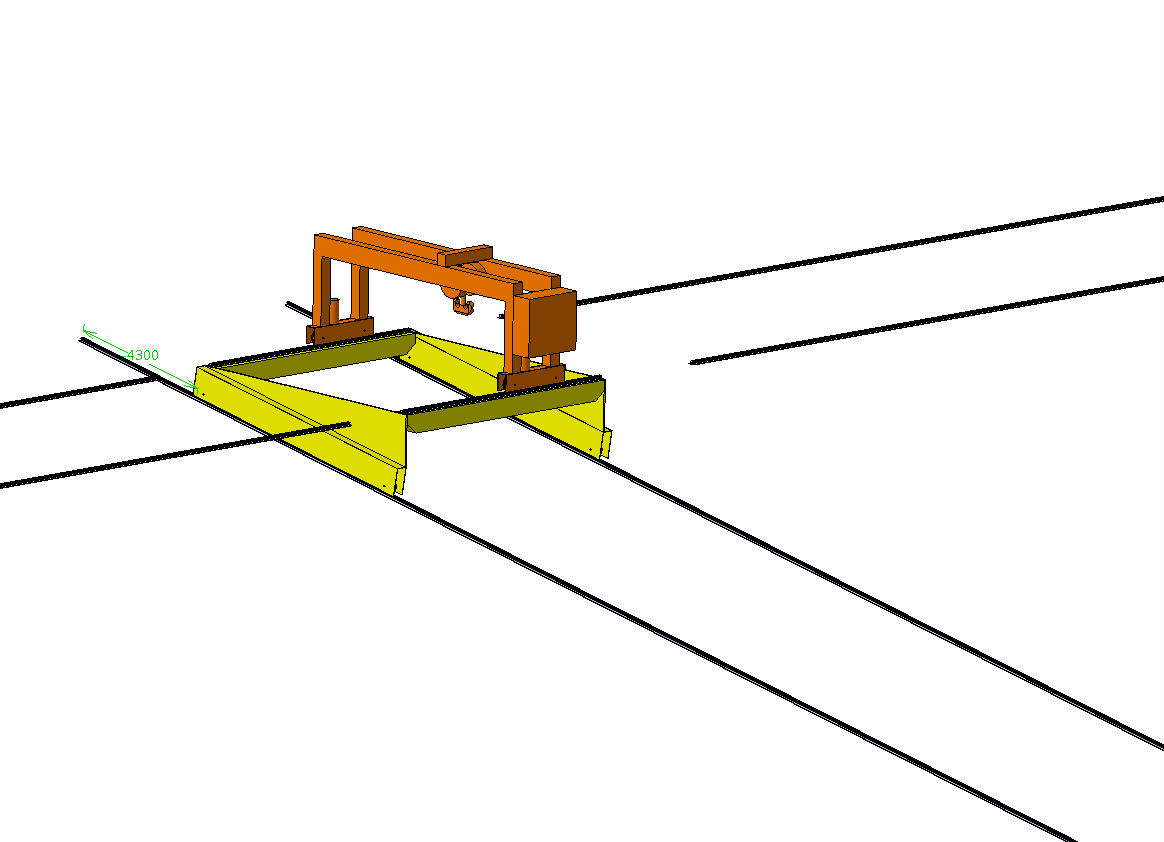 CN2PY – Target Cavern Handling
To  main access shaft
To Morgue
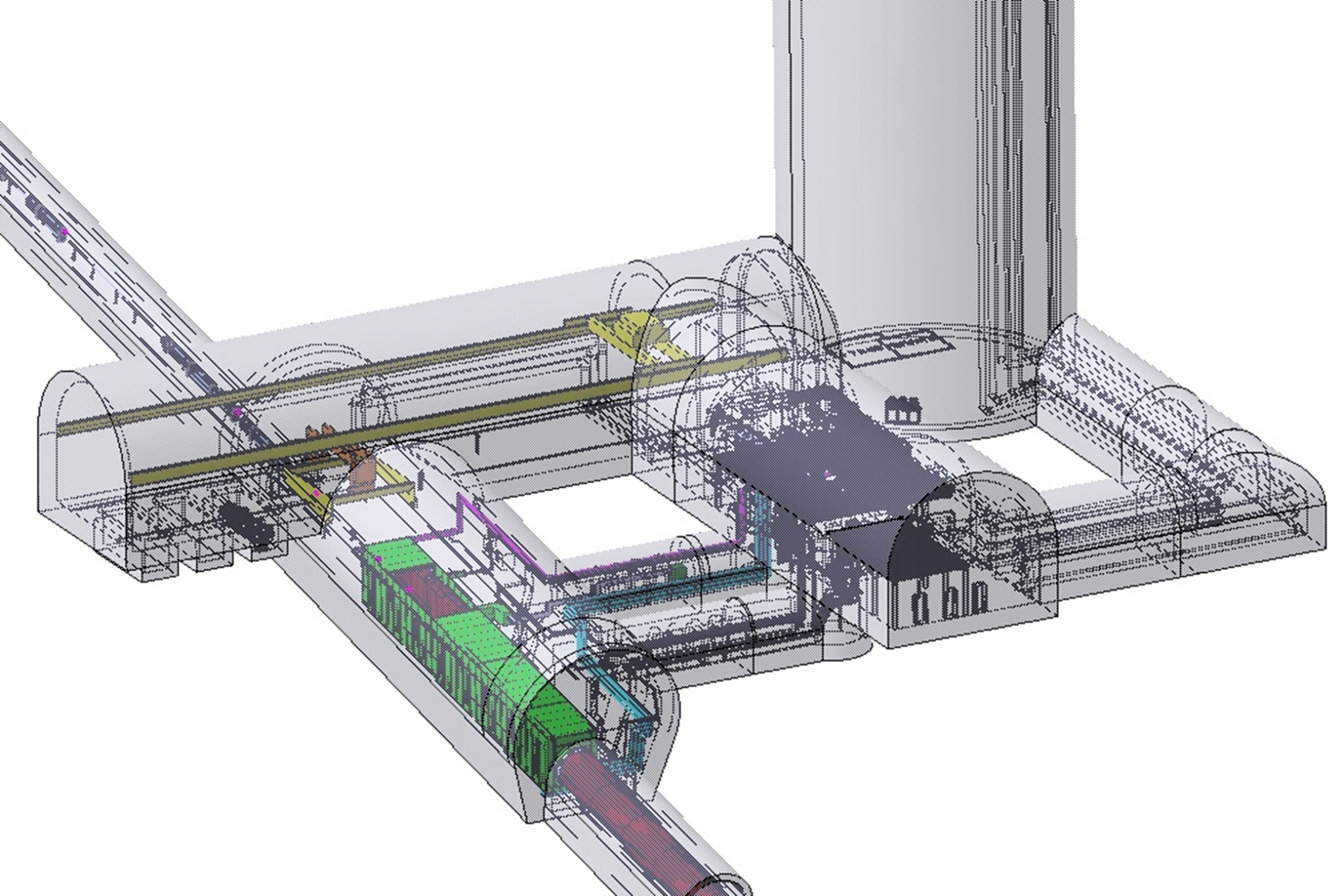 NBI 2014- Fermilab, 23-Sep-2014
I. Efthymiopoulos, F.Sanchez Galan - CERN
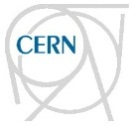 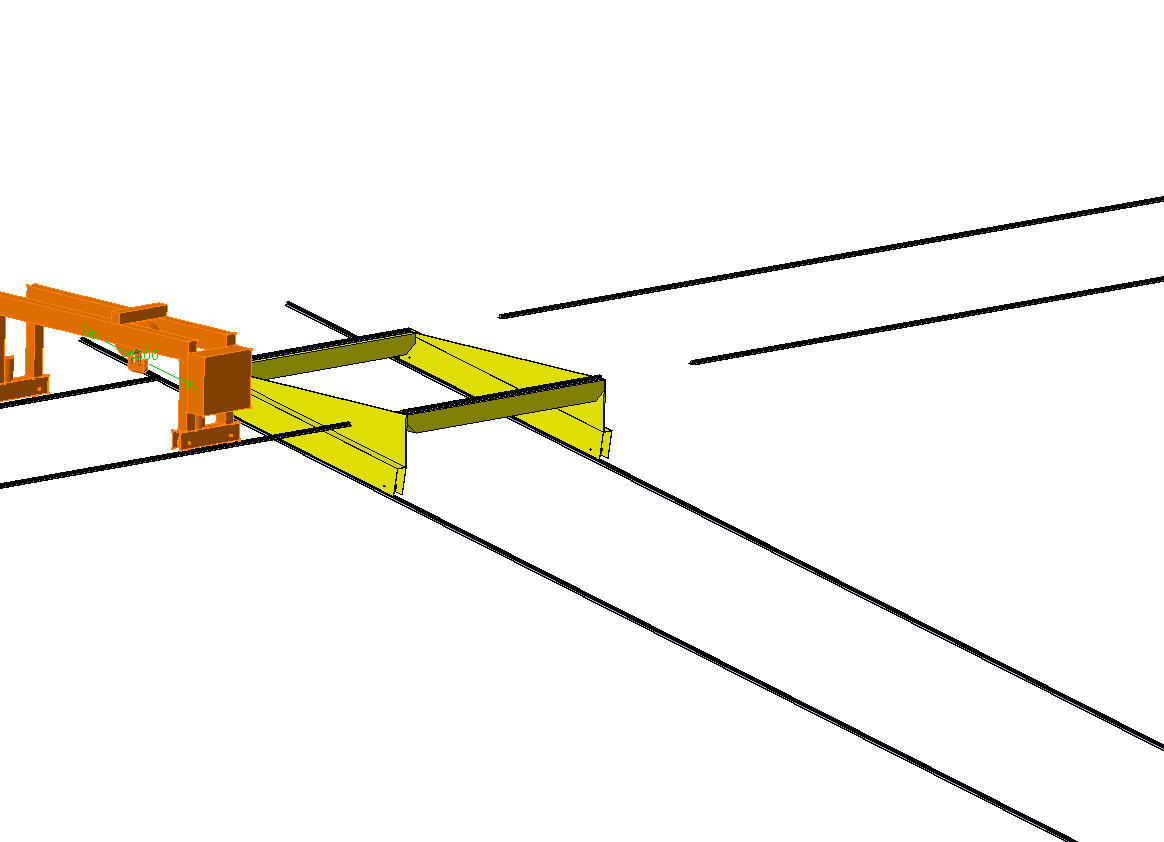 CN2PY – Target Cavern Handling
To  main shaft
To Morgue
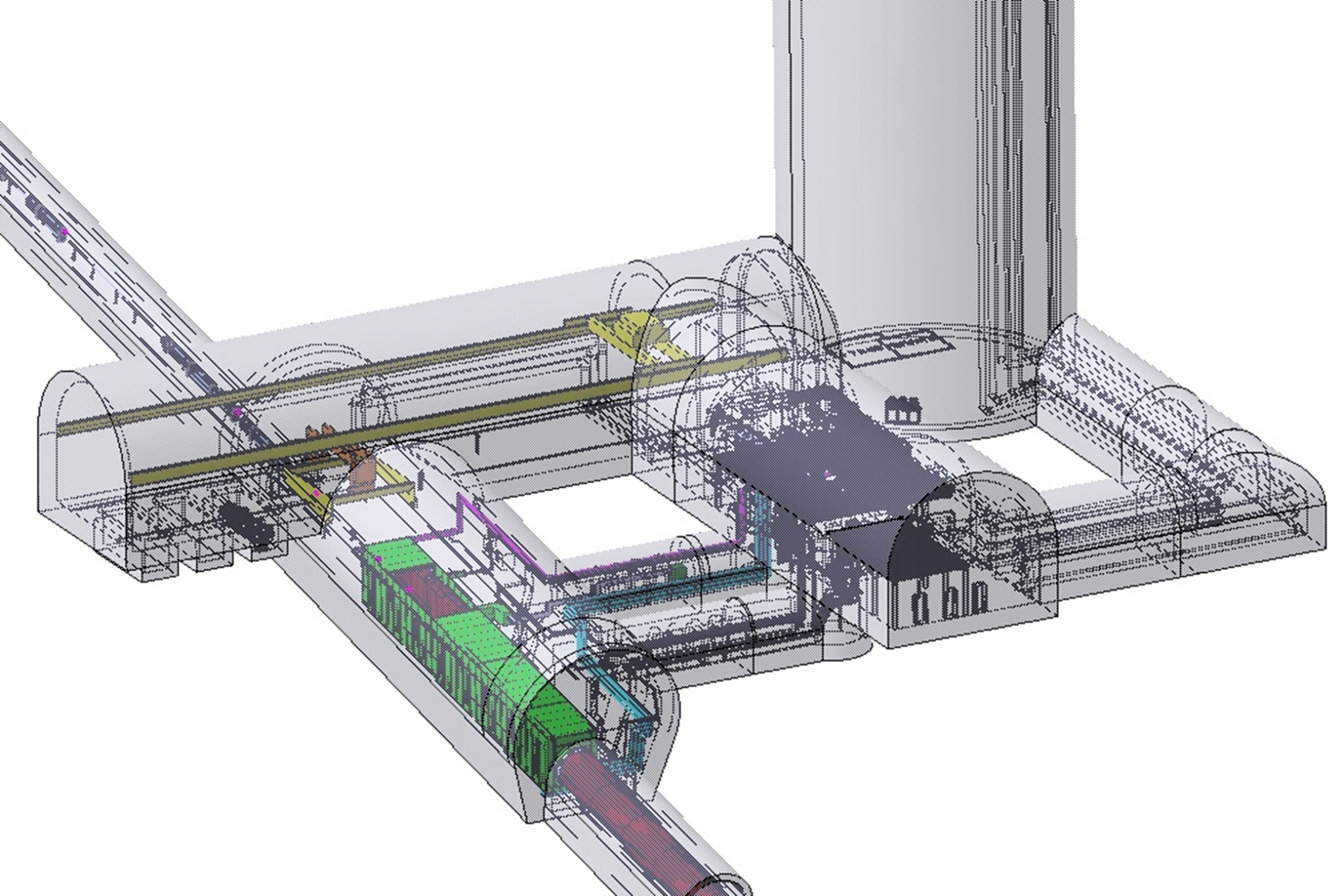 NBI 2014- Fermilab, 23-Sep-2014
I. Efthymiopoulos, F.Sanchez Galan - CERN
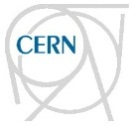 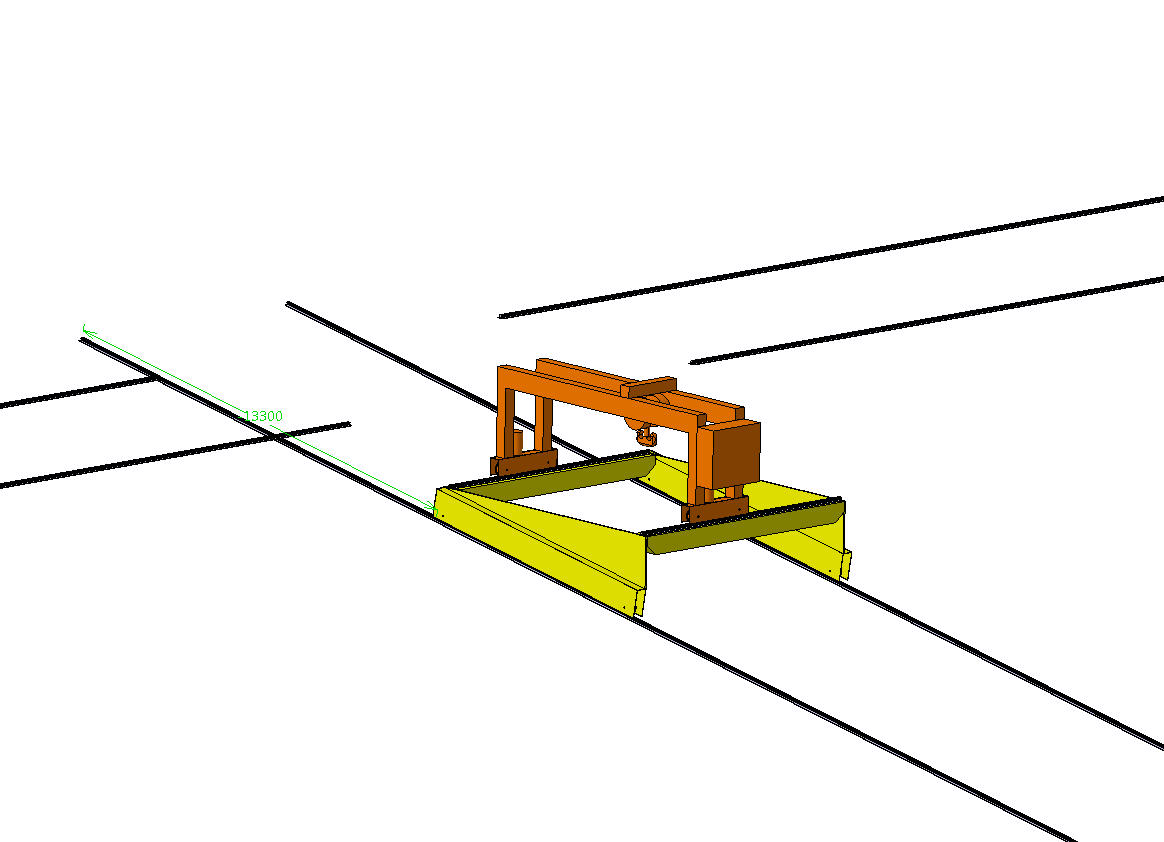 CN2PY – Target Cavern Handling
To  main shaft
To Morgue
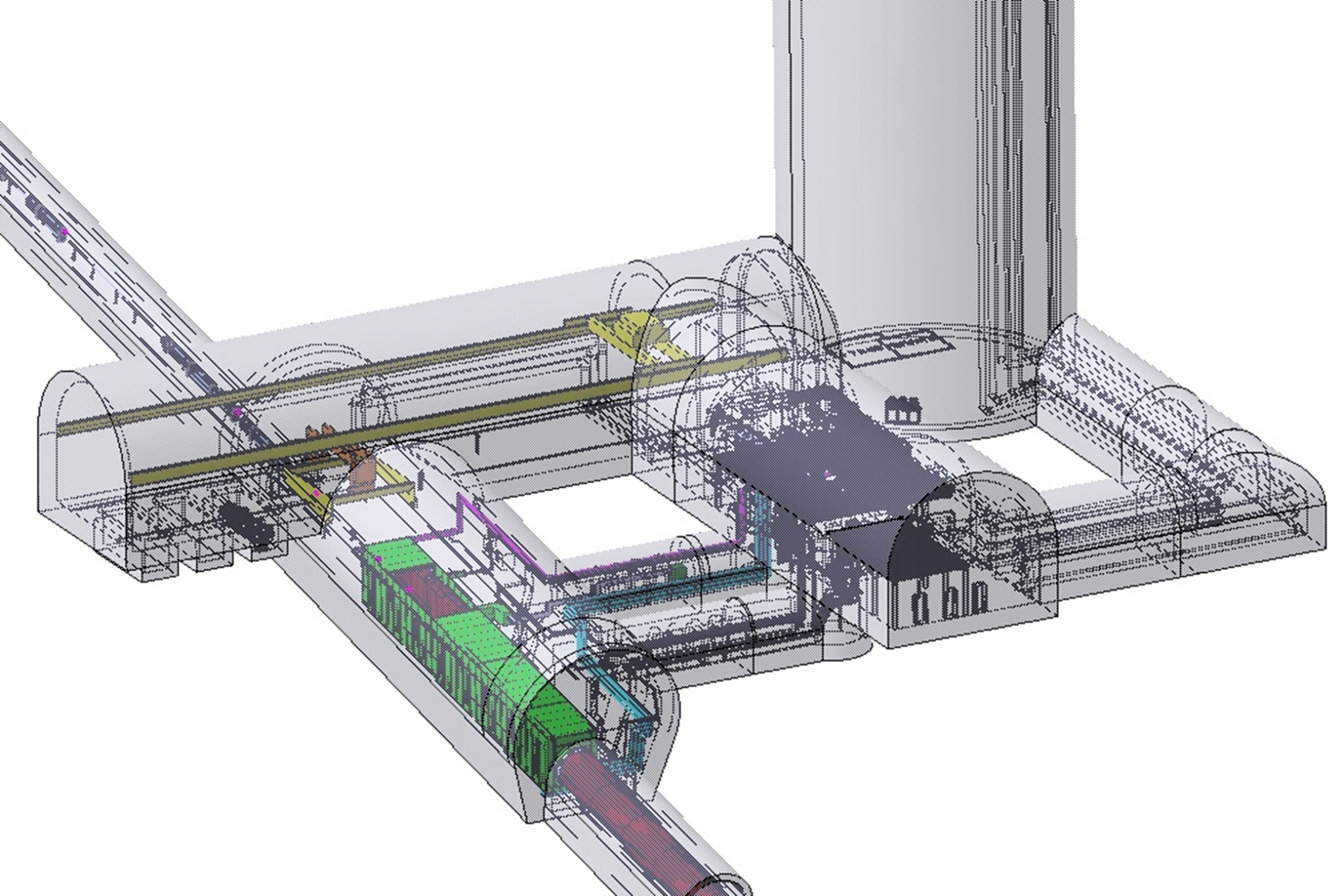 NBI 2014- Fermilab, 23-Sep-2014
I. Efthymiopoulos, F.Sanchez Galan - CERN
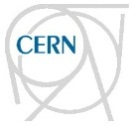 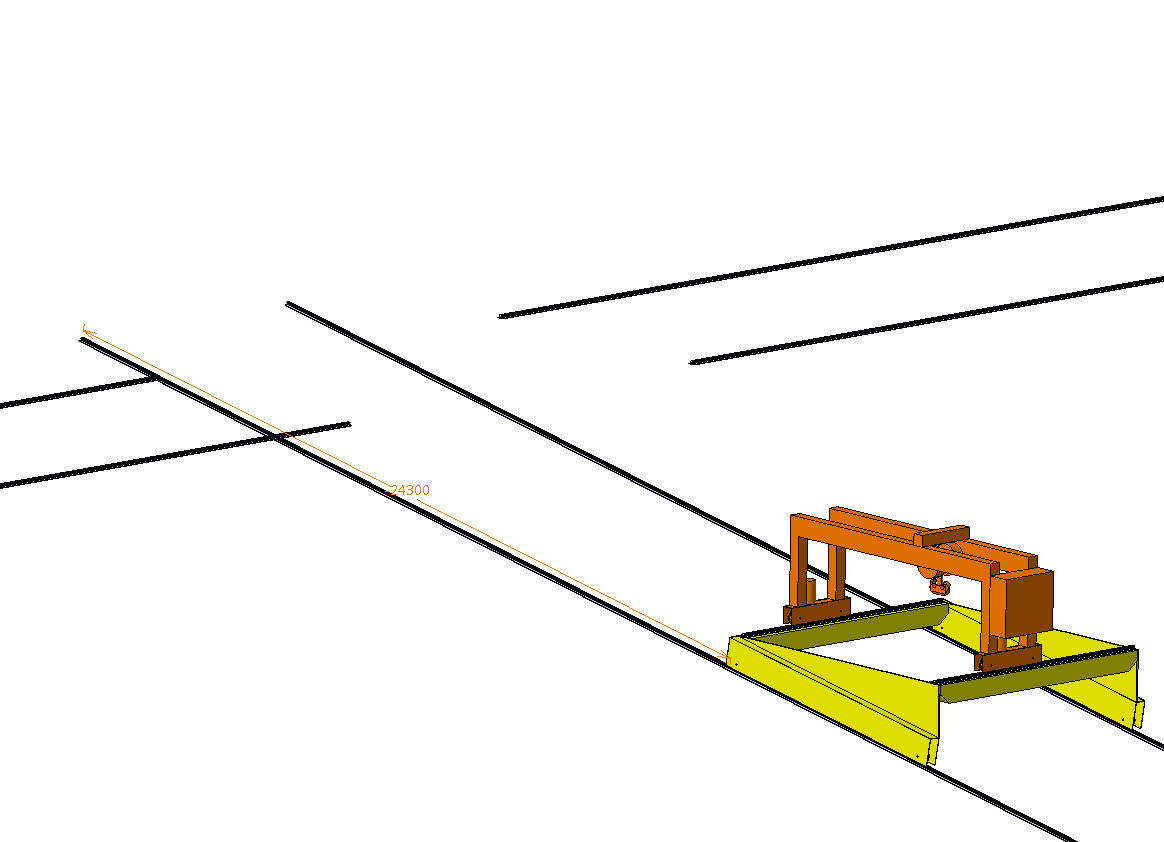 CN2PY – Target Cavern Handling
To  main shaft
To Morgue
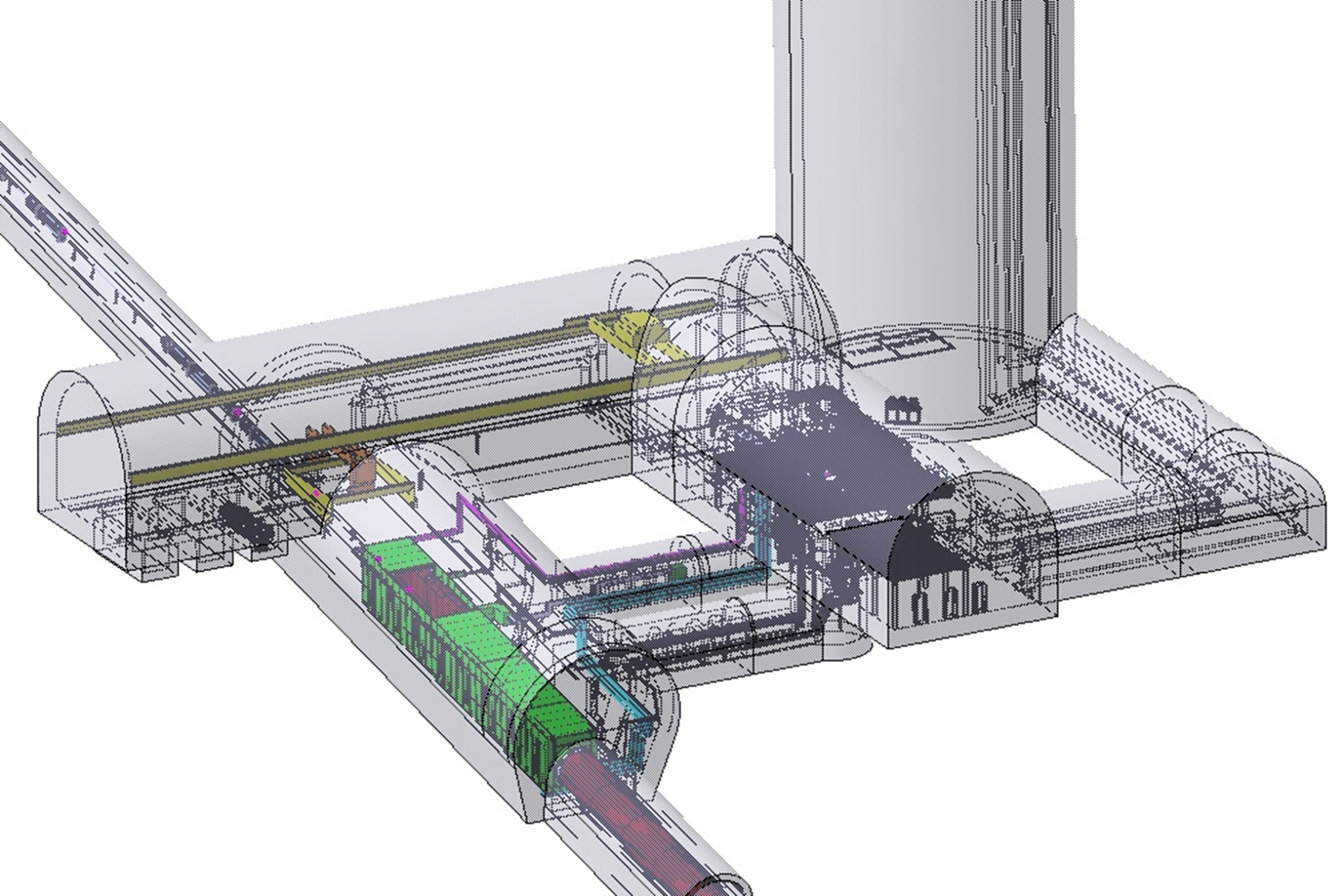 NBI 2014- Fermilab, 23-Sep-2014
CN2PY – Target Cavern Handling
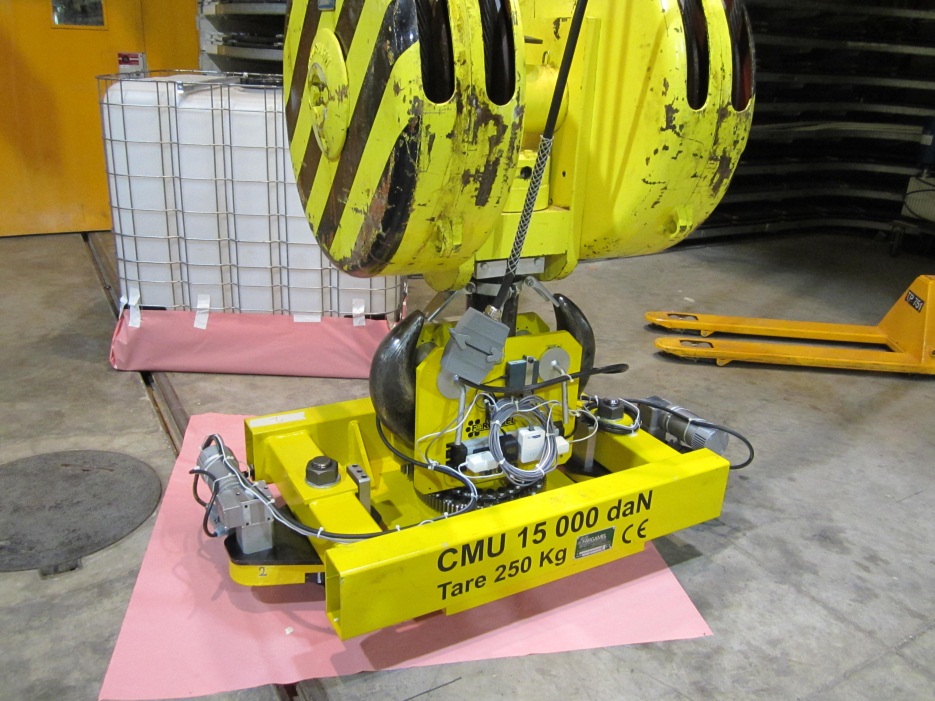 Remotely operated electrical hook
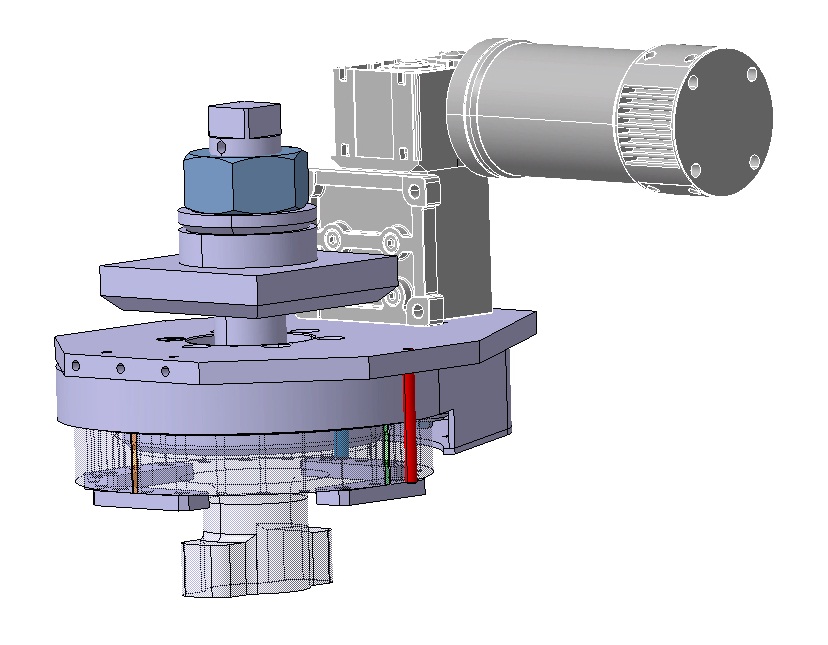 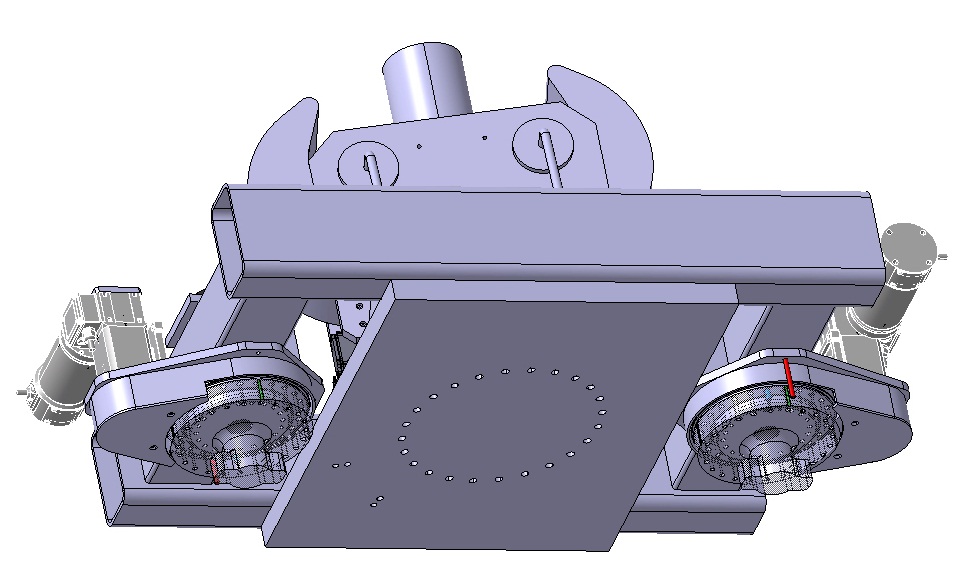 Developed for the HiRadMat  Project  by Jean-Louis Grenard EN/HE
NBI 2014- Fermilab, 23-Sep-2014
I. Efthymiopoulos, F.Sanchez Galan - CERN
32
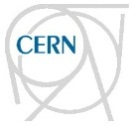 CN2PY – Target Cavern Handling
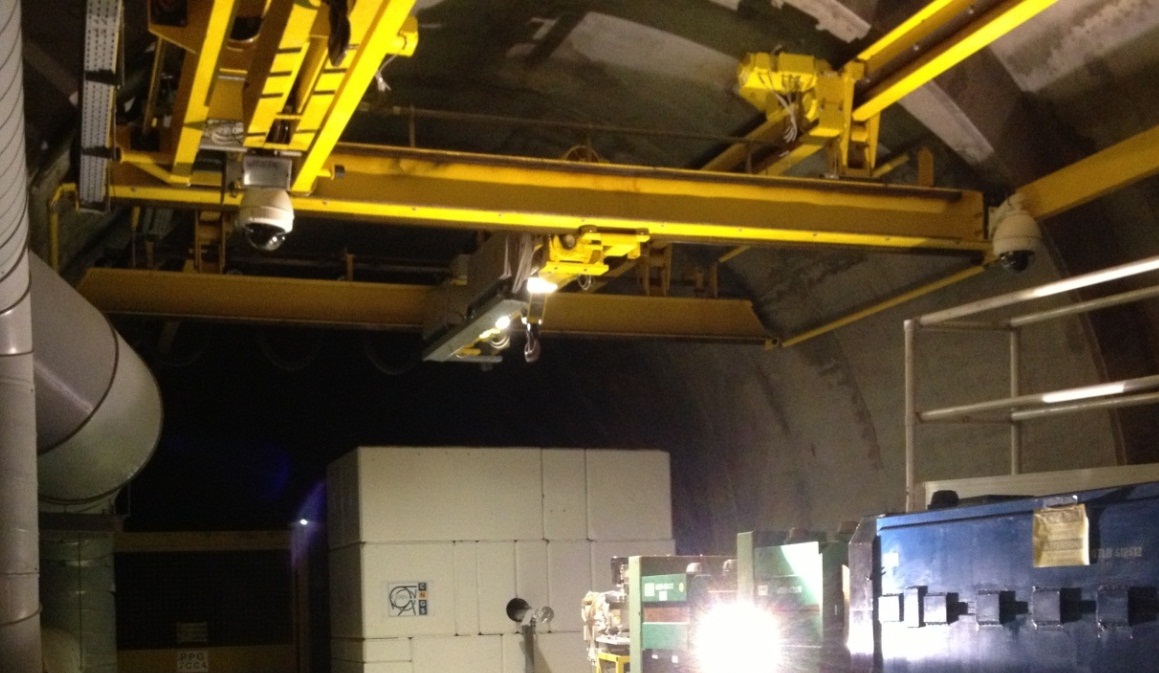 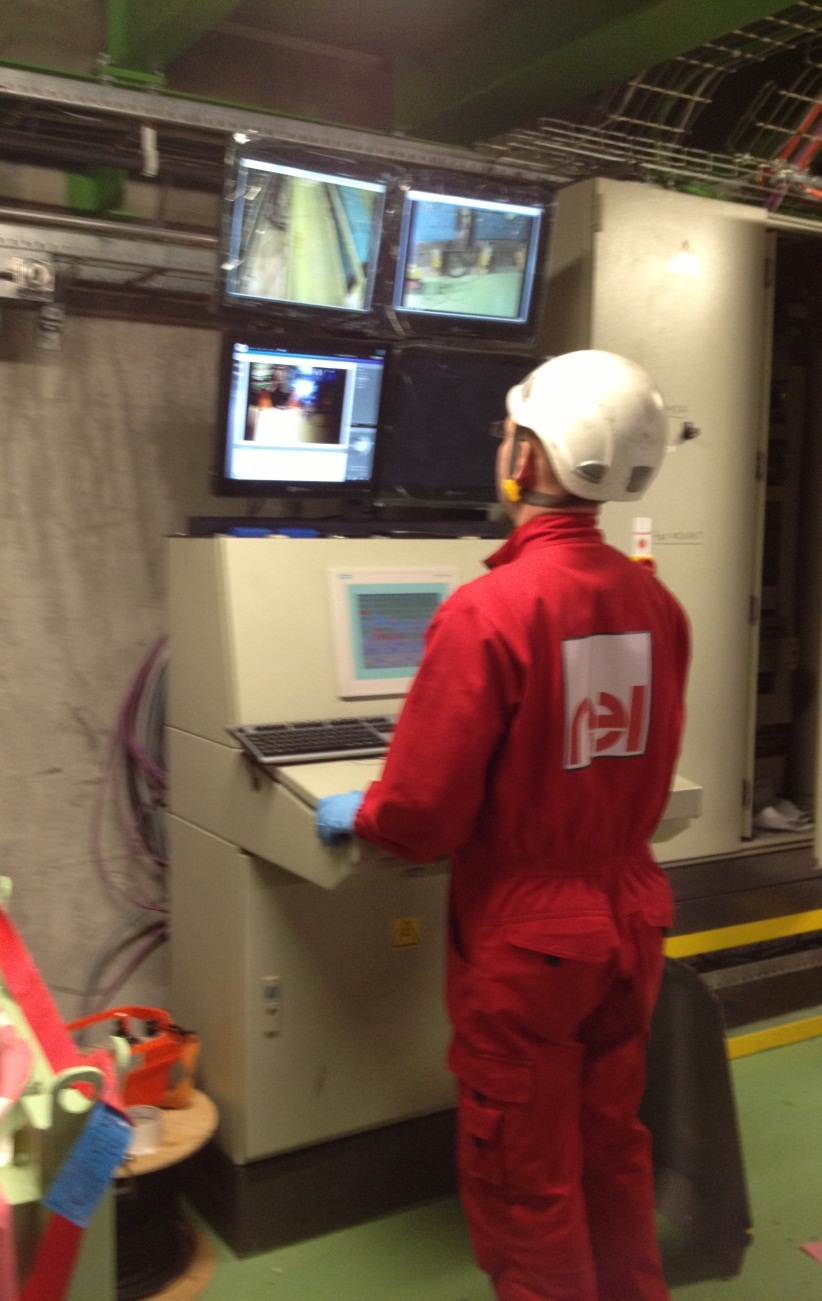 HiRadMat crane
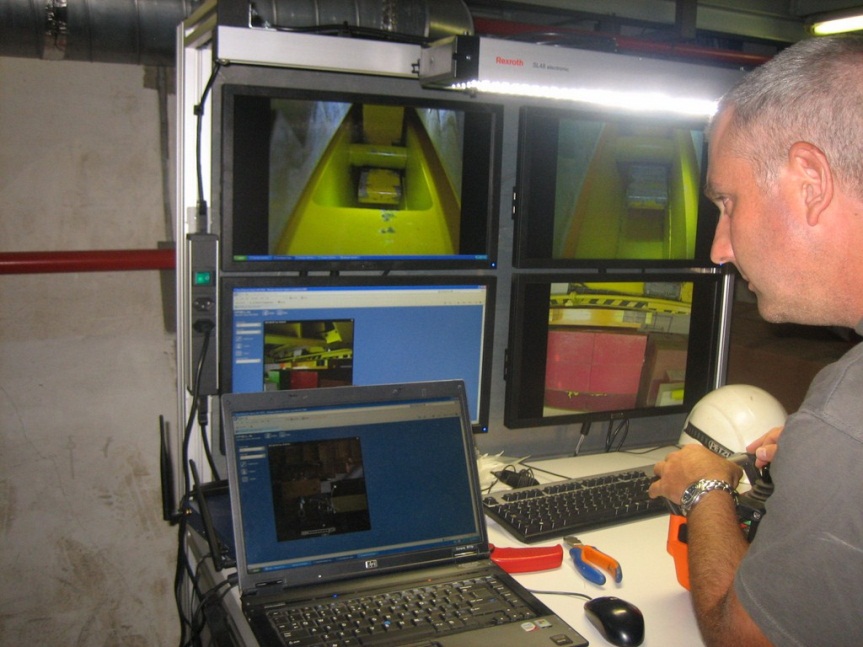 CNGS crane
NBI 2014- Fermilab, 23-Sep-2014
I. Efthymiopoulos, F.Sanchez Galan - CERN
33
CN2PY- Horn & Reflector
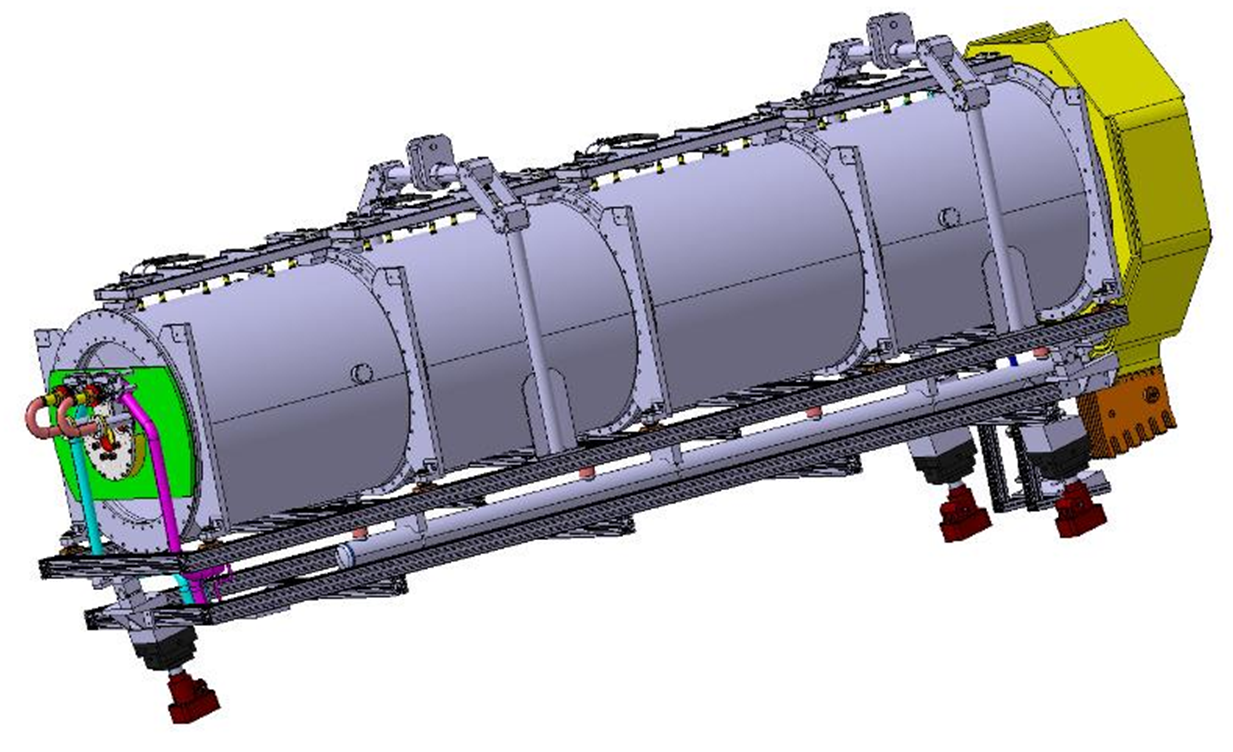 Phase 1 : Beam from SPS @ 400 GeV
6 s cycle
two extractions/cycle separately by 50 ms
beam pulse during 10 us in each extraction
3.5 1013 protons/extraction (7.0 1013 protons/cycle)
average beam power 750 kW
Phase 2 : Beam from HP-PS @ 50 GeV
- 1 s cycle
- single extraction per cycle
- beam pulse during 4 us
- 2.5 1014 protons/cycle
- average beam power 2.0 MW
Integrated target
Remote installation with quick supply  feeds
NBI 2014- Fermilab, 23-Sep-2014
I. Efthymiopoulos, F.Sanchez Galan - CERN
34
CN2PY – Decay pipe installation
Decay pipe lowered from the surface
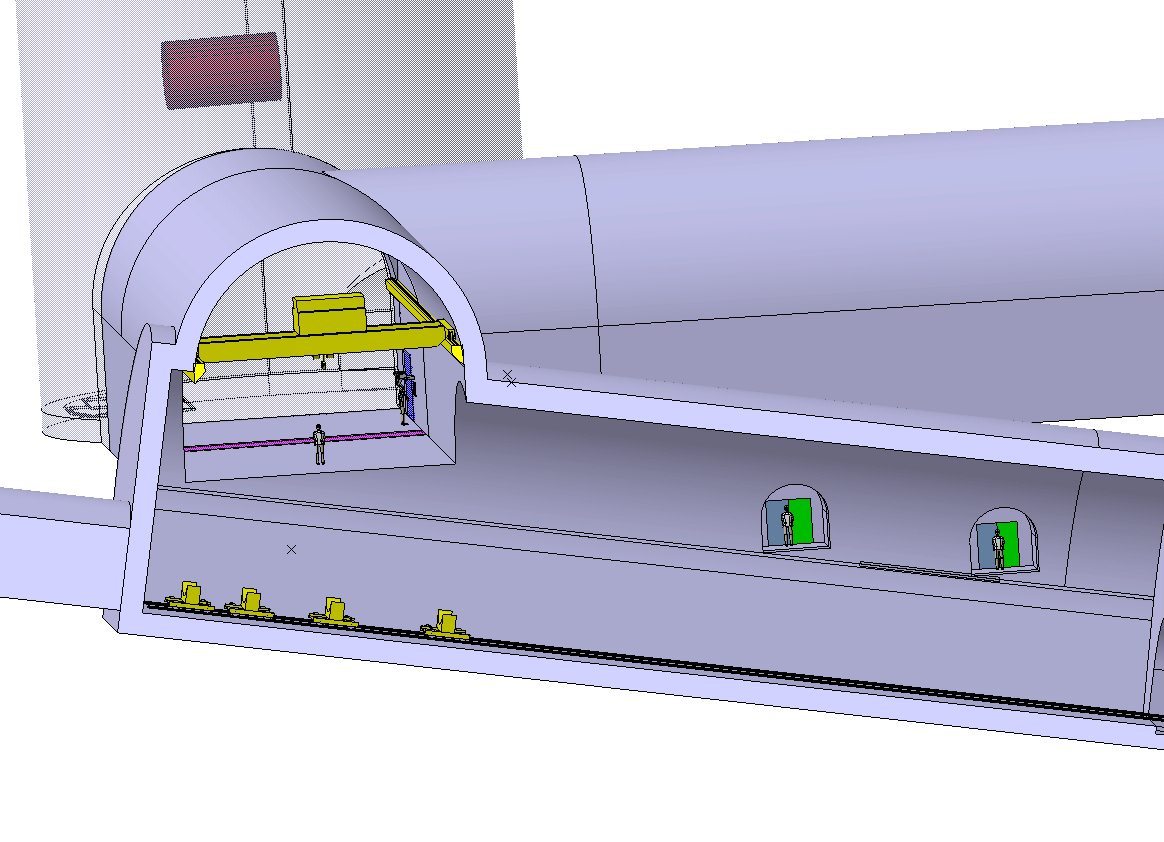 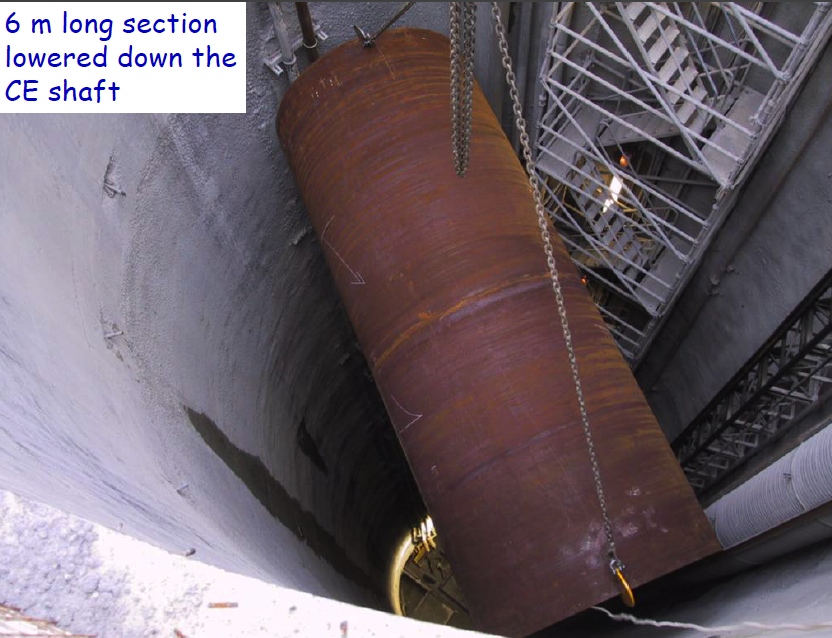 Photo shows CNGS decay pipe
NBI 2014- Fermilab, 23-Sep-2014
I. Efthymiopoulos, F.Sanchez Galan - CERN
35
CN2PY – Decay pipe installation
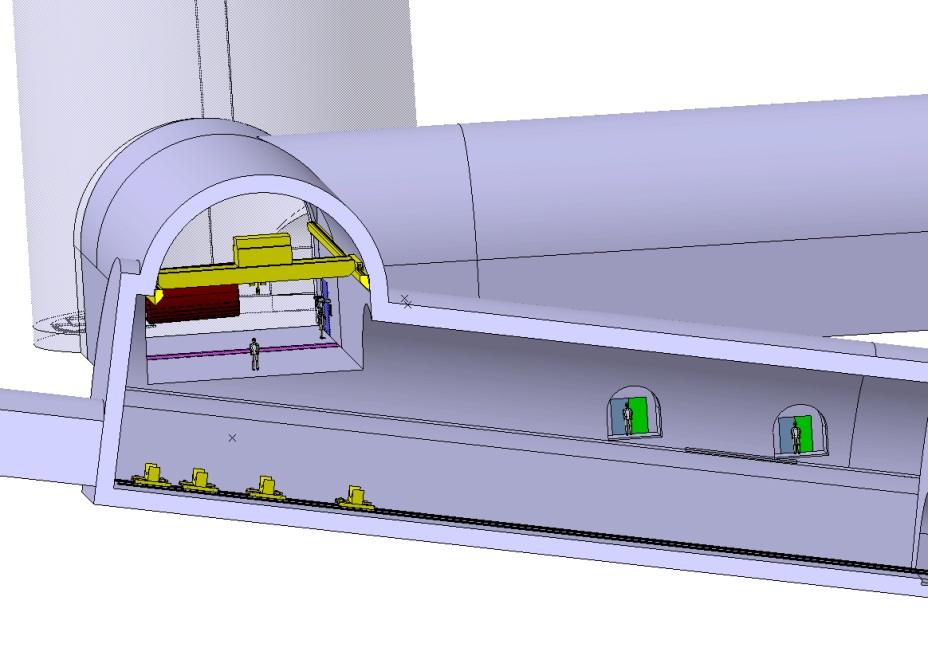 Pipe are lifted individually with the cavern crane
Rails (only during installation)
Wagons 
(cable drum powered)
NBI 2014- Fermilab, 23-Sep-2014
I. Efthymiopoulos, F.Sanchez Galan - CERN
36
CN2PY – Decay pipe installation
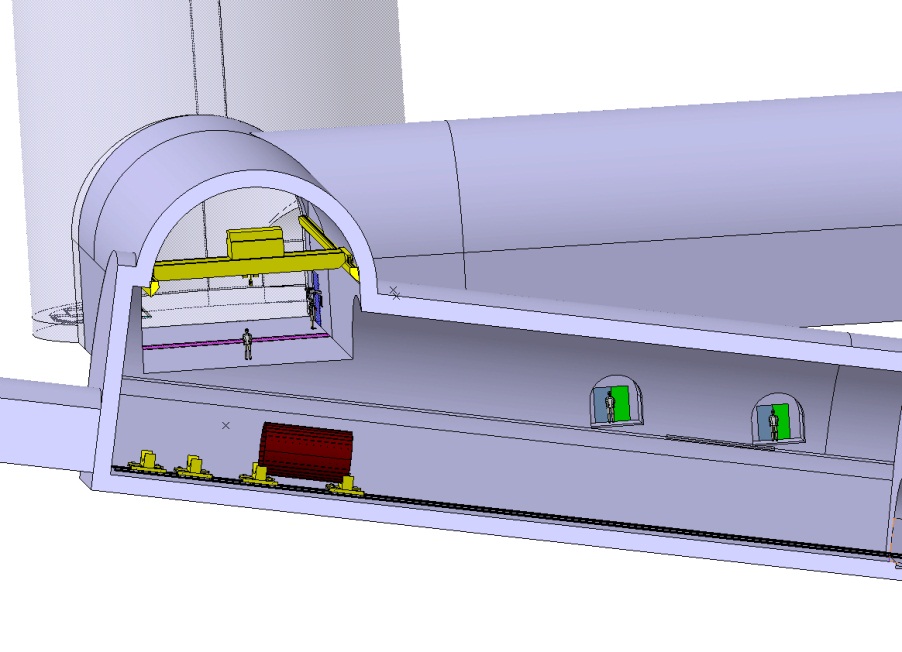 Welding of 3 decay pipe parts is conducted underground before transportation
First pipe is placed on convoy with the cavern crane
NBI 2014- Fermilab, 23-Sep-2014
I. Efthymiopoulos, F.Sanchez Galan - CERN
37
CN2PY – Decay pipe installation
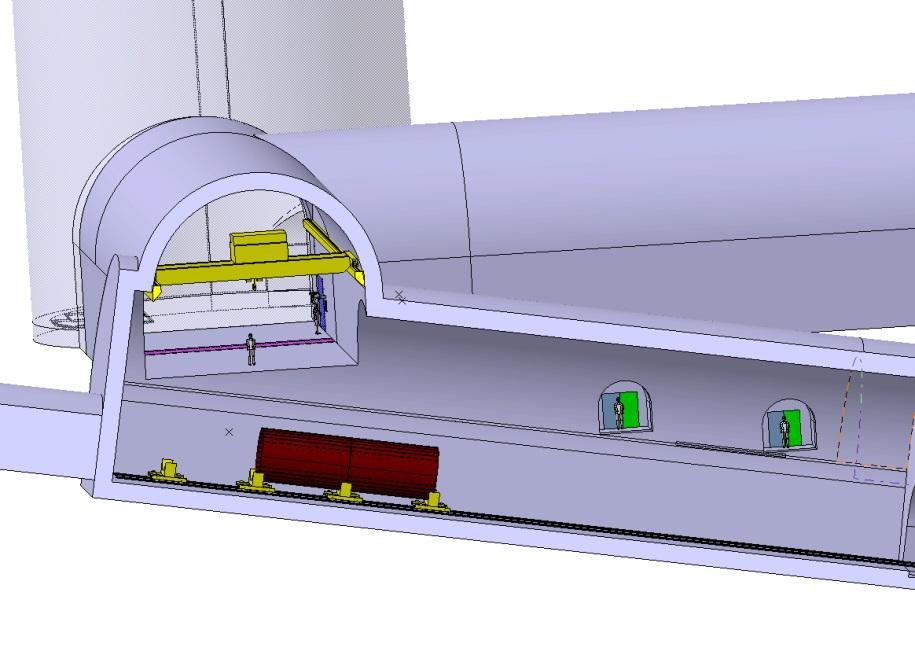 Second pipe is placed on convoy with the cavern crane and welded to previous on
NBI 2014- Fermilab, 23-Sep-2014
I. Efthymiopoulos, F.Sanchez Galan - CERN
38
CN2PY – Decay pipe installation
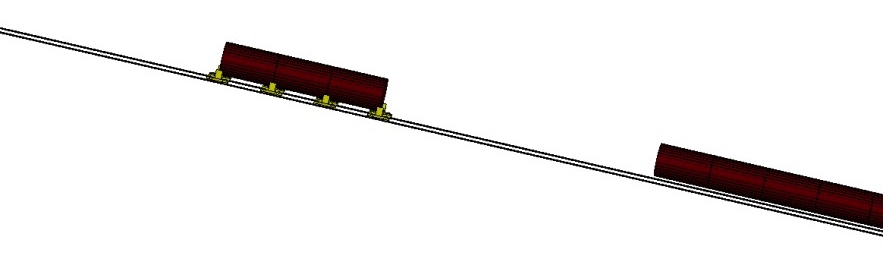 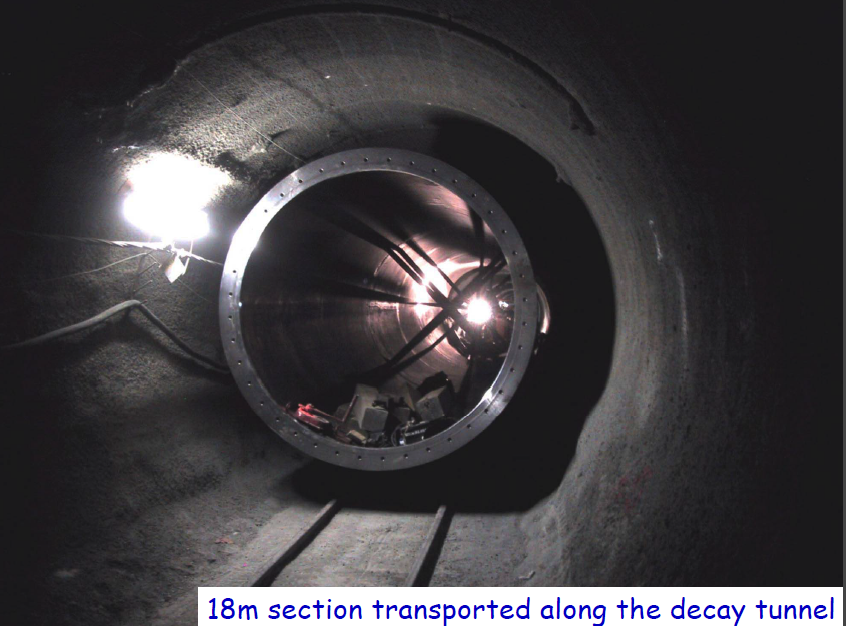 CNGS
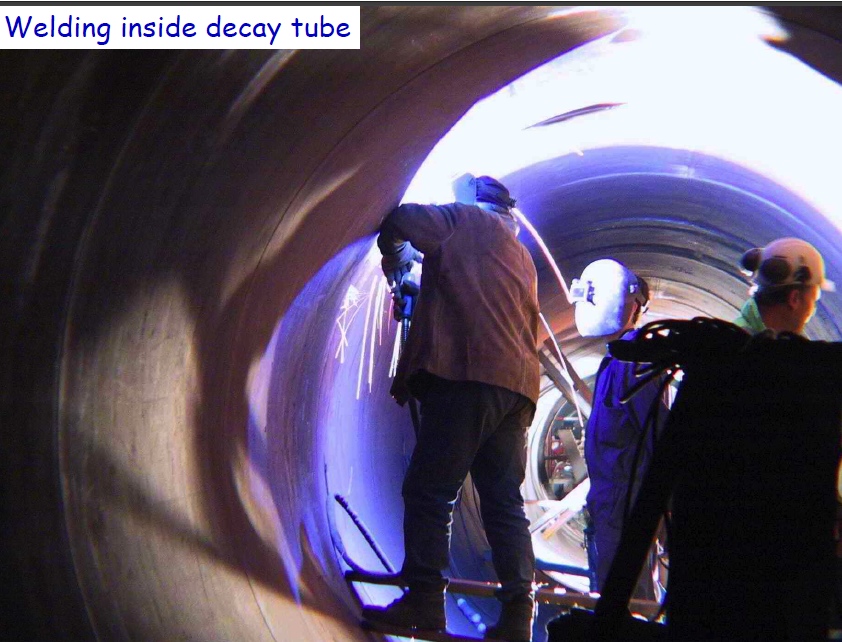 New for CN2PY:
Welding of cooling pipes (from inside)
Install the He service lines
Outside before the decay pipe
B. Feral
LAGUNA-LBNO General Meeting @ Helsinki, 26/08/2014
39
CN2PY – Hadron stop & Near Detector
Position determined by the 400 GeV operation



For a passive solution ~100 m of Fe shield required
Could be build with the same technology as for CNGS
Graphite core, embedded in cooling modules
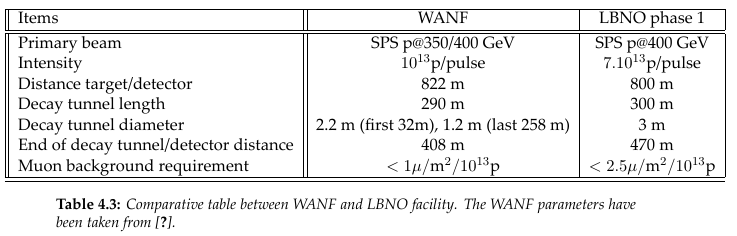 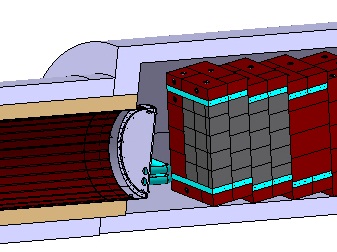 NBI 2014- Fermilab, 23-Sep-2014
I. Efthymiopoulos, F.Sanchez Galan - CERN
40
CN2PY – Hadron Stop
Installation of 100 m long dump!
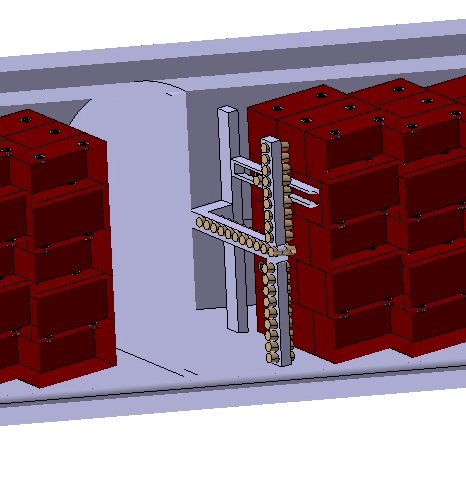 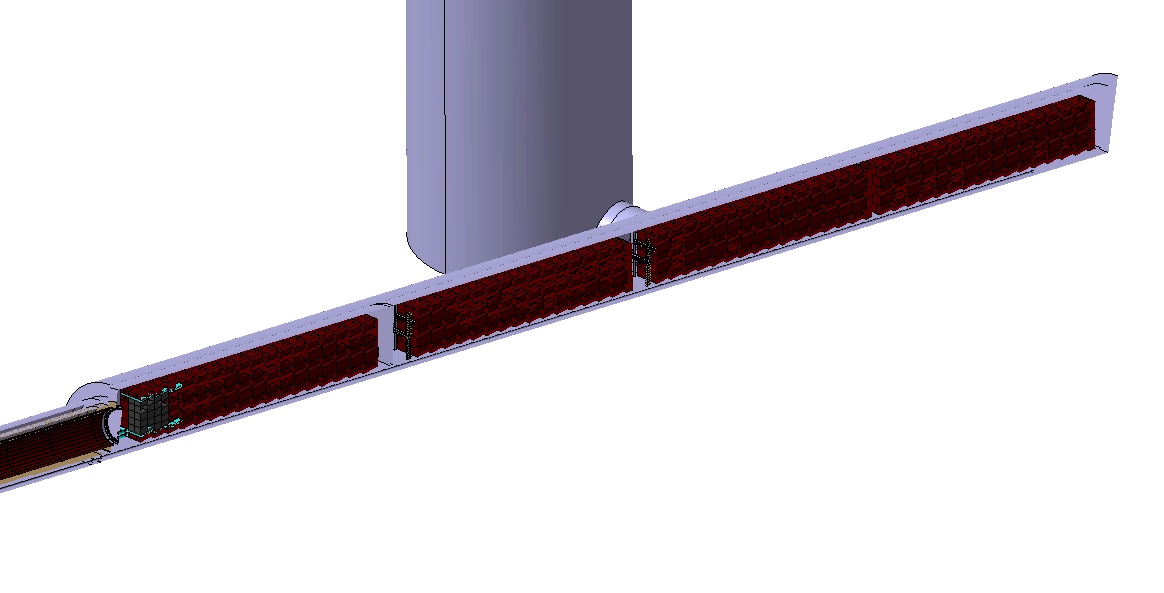 Blocks are installed using a “portable” gantry crane (to be dismantled after installation)
Top layer of blocks to be handled with diesel crane used for mine
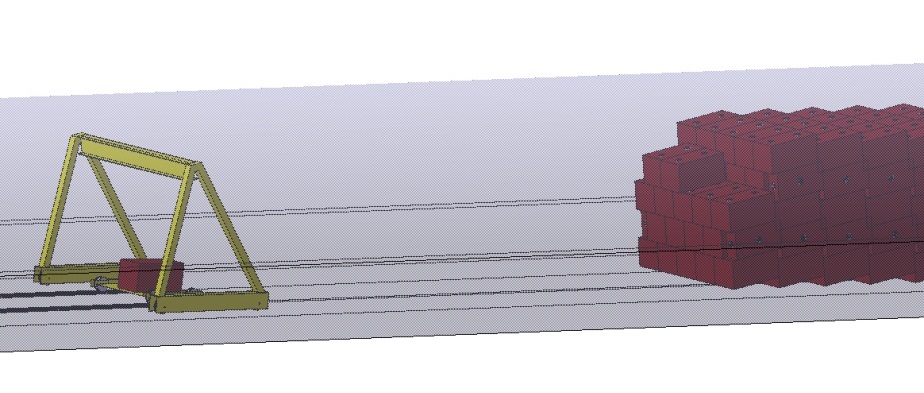 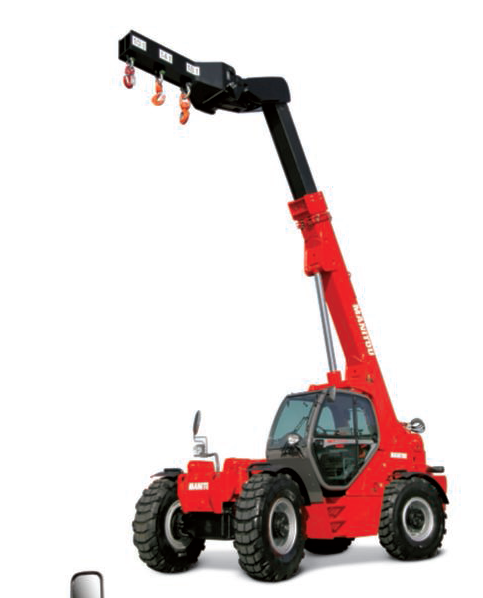 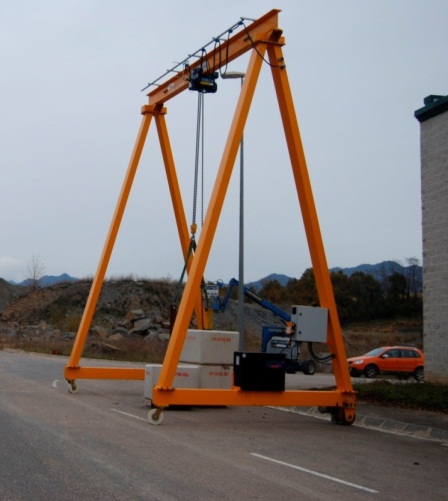 NBI 2014- Fermilab, 23-Sep-2014
I. Efthymiopoulos, F.Sanchez Galan - CERN
41
CN2PY – Hadron stop & Near Detector
The option of using a toroid magnet also evaluated
works, must balance gained cost (if any) to complexity
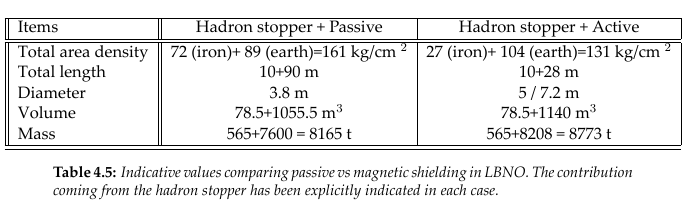 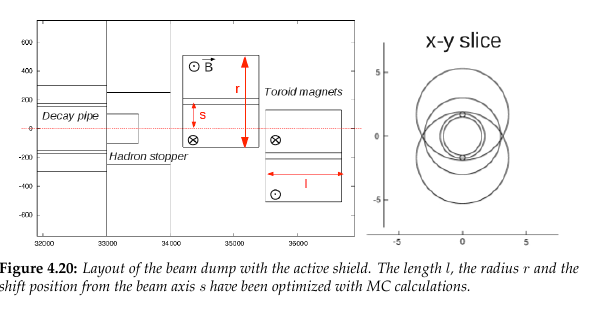 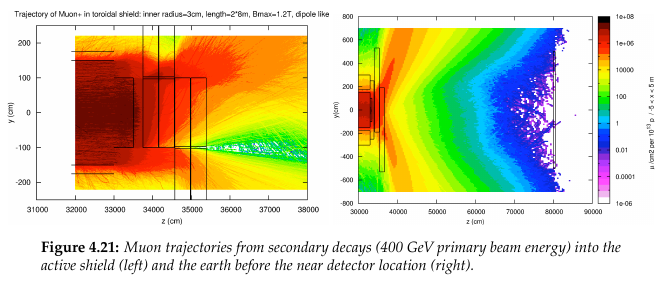 NBI 2014- Fermilab, 23-Sep-2014
I. Efthymiopoulos, F.Sanchez Galan - CERN
42
CN2PY – Muon stations
Two muon stations foreseen at 25 and 50 m depth in the hadron stop
Same technology as for CNGS can be used
Ionization chambers or diamond detectors
Verify beam alignment with 400 and 50 GeV beams
Monitor overall alignment and horn/reflector displacement
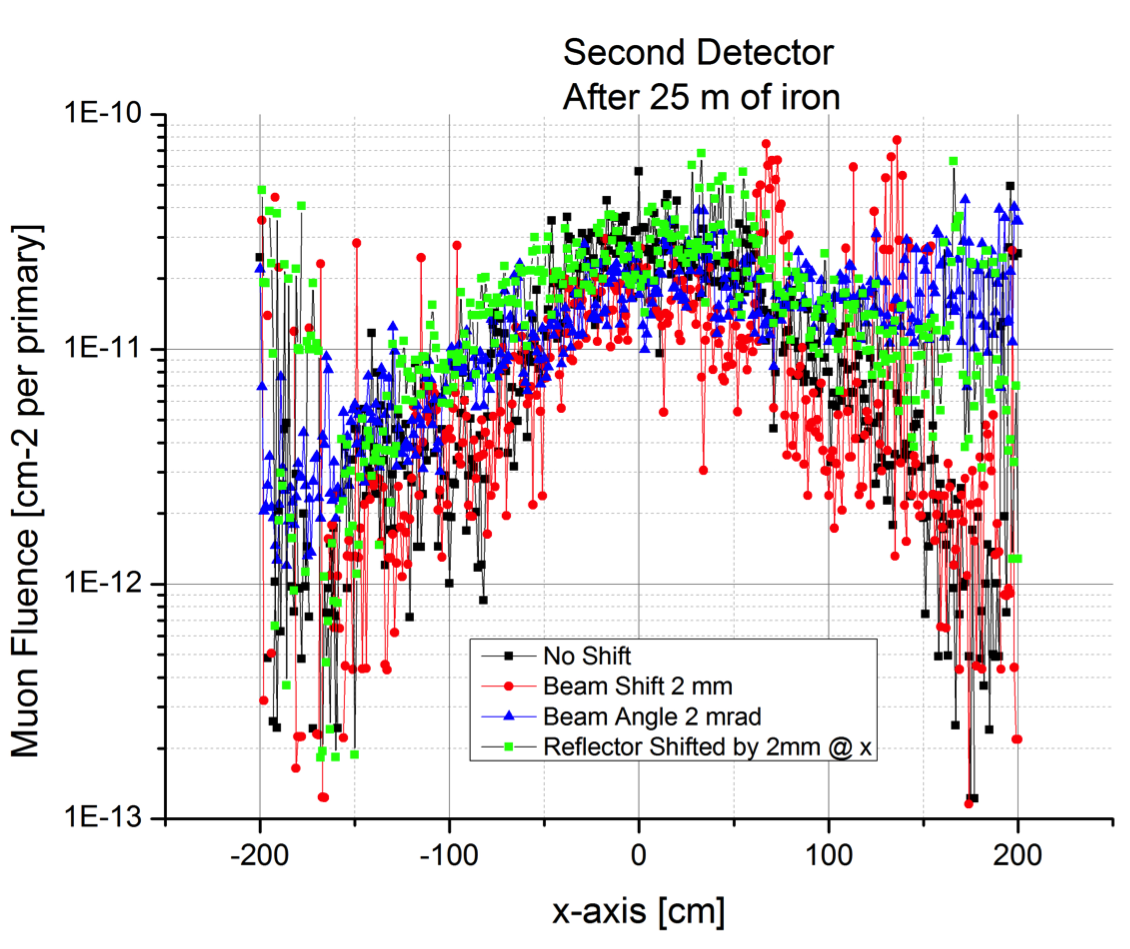 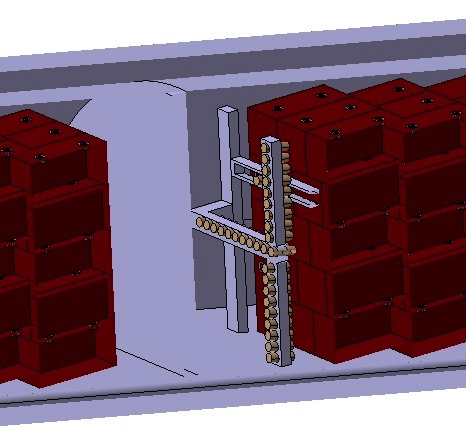 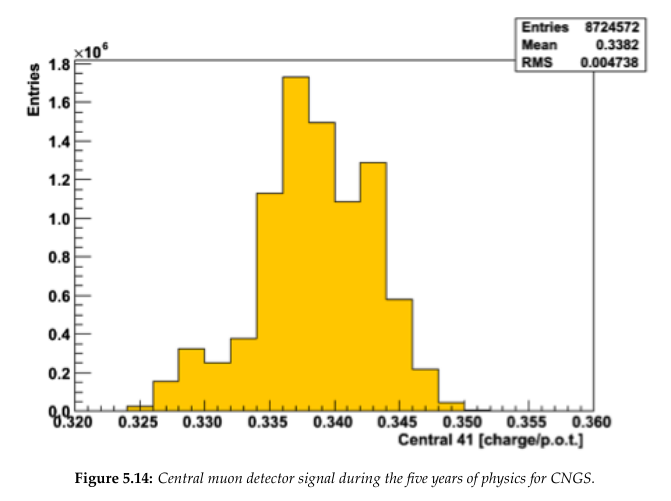 CNGS
NBI 2014- Fermilab, 23-Sep-2014
I. Efthymiopoulos, F.Sanchez Galan - CERN
43
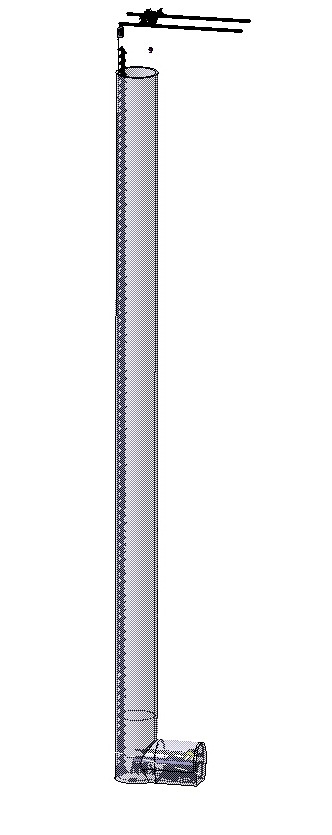 CN2PY – Near Detector
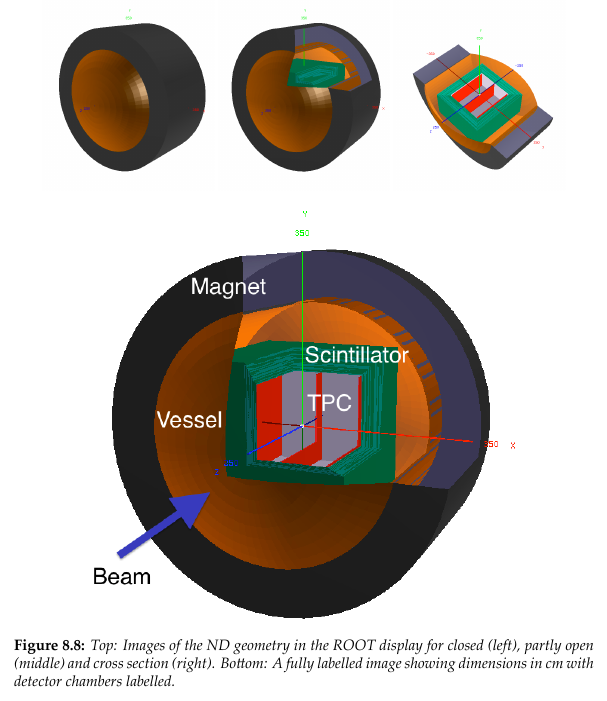 Near detector shaft: 
15m diameter
~290m deep
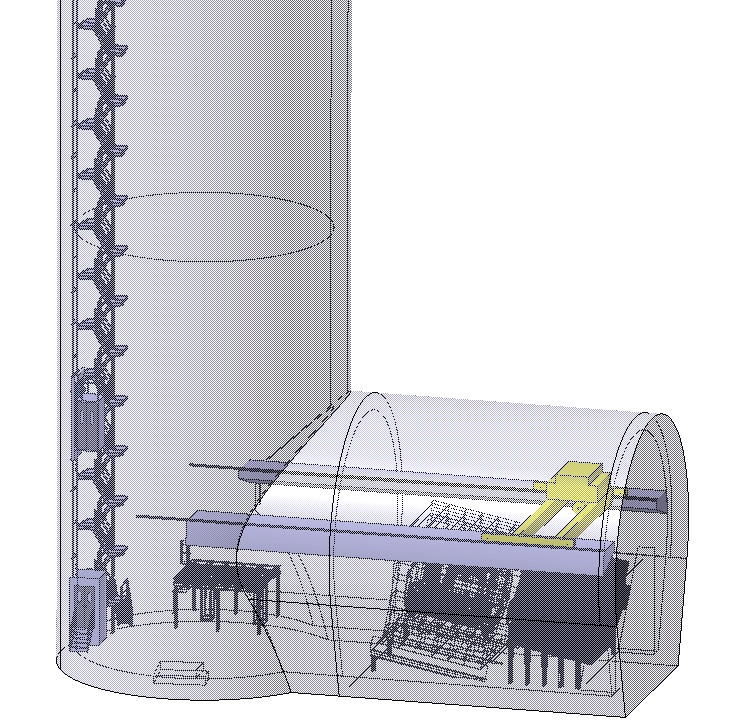 Halimak type elevator + stairs
Pressurised TPC + calorimeter
MIND module
B. Feral
LAGUNA-LBNO General Meeting @ Helsinki, 26/08/2014
44
Summary
The possibilities for a future long-baseline ν-beam from CERN to a far site in Europe to study the CPV and Mass Hierarchy in the Neutrino Sector were studied in the framework of the LAGUNA-LBNO EC/FP7 Design Study
The study includes a conceptual design of a new High-Power proton synchrotron to be used as proton driver providing a 2 MW beam in the range of 50-75 GeV.
The study builds upon the experience and available expertise at CERN  from CNGS and the design of hadron machines, and is done in view of promoting solutions and technologies as well as synergies with other projects in the Lab
The findings of this study are documented in the CDR report of LAGUNA-LBNO, soon to be released.
NBI 2014- Fermilab, 23-Sep-2014
I. Efthymiopoulos, F.Sanchez Galan - CERN
45
The LAGUNA-LBNO DS Deliverables – Goal achieved!!
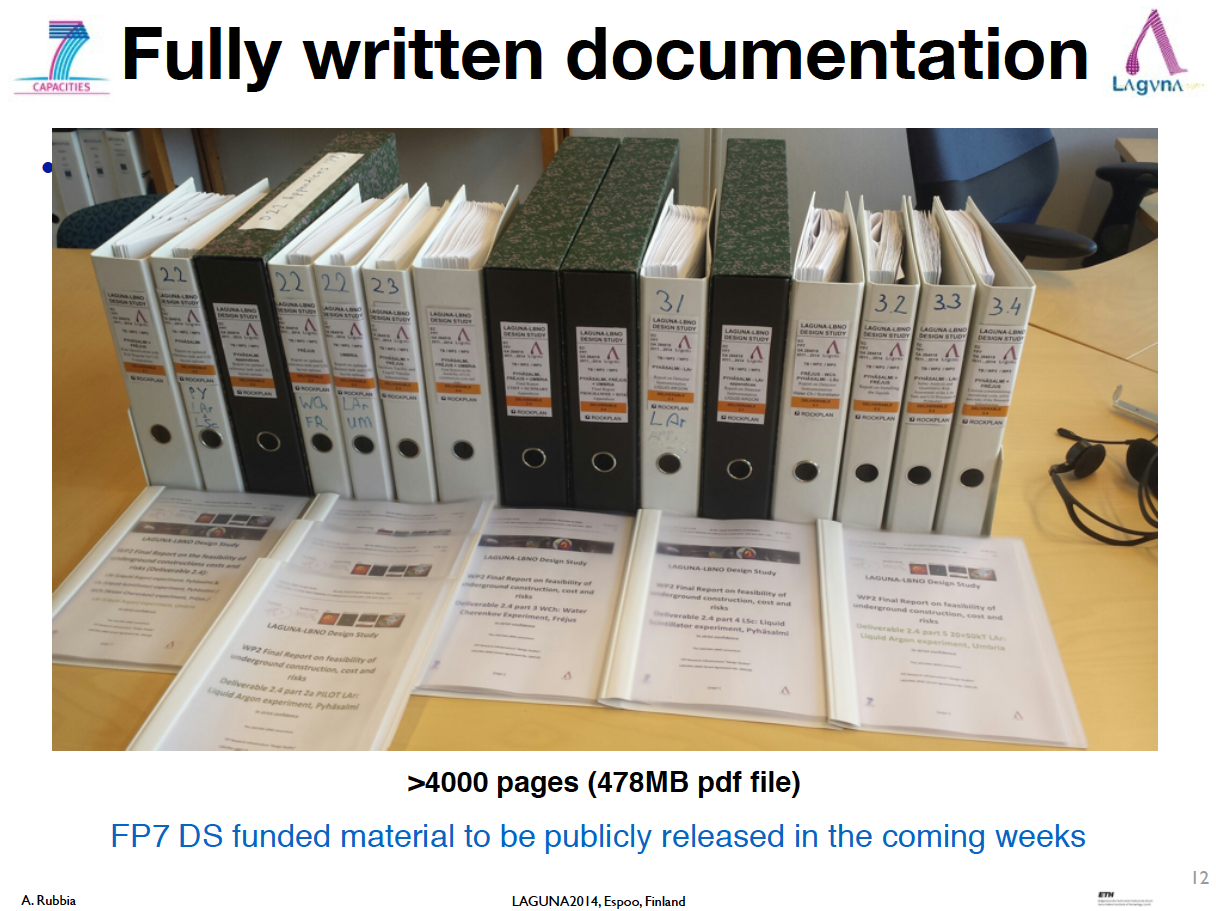 NBI 2014- Fermilab, 23-Sep-2014
I. Efthymiopoulos, F.Sanchez Galan - CERN
46
Many thanks to all colleagues who participated in the study


A.Alekou, Y.Papaphilippou, J.Alabau-Gonsalvo, R.Steerenber, A.Lachaize, R.Garodby, E.Shaposhnikova, I.Efthymiopoulos, F.Sanchez-Galan, F.Antoniou, M.Calviani, P.Velten, V.Venturini, H.Vincke, C.Strabel, B.Ferral, D.Smargianaki, N.Charitonidis, B.Biskup, C.Lazaridis, B.Goddrad, W.Bartmann, A.Parfenova, D.Berthoux, S.Gilardoni, P.Vojtyla, J.Osborne, M.Manfredi, L.Faisandel, F.Gerigk, J.M.Cravero, F.Velotti, A. Huschauer, D.Missiaen, M.Jones - CERN

E.Noah, A.Curioni, Y.Karadzhov, T. Stainer, A.Blondel – Univ. of Geneva 

C. Densham, M. Fitton - RAL - Oxford, UK
NBI 2014- Fermilab, 23-Sep-2014
I. Efthymiopoulos, F.Sanchez Galan - CERN
47